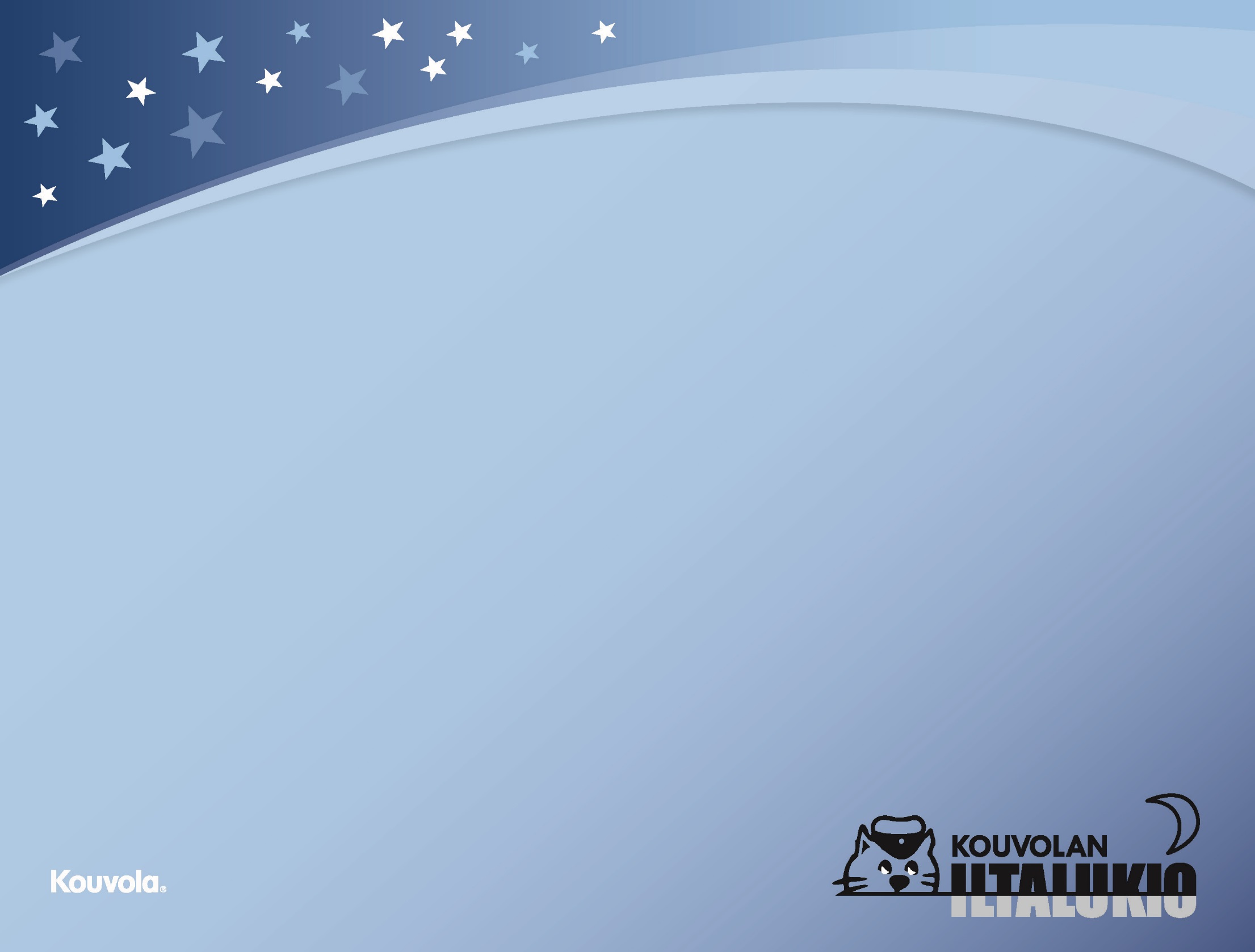 Ylioppilaskirjoitukset
Seuraava kirjoituskerta syksy 2024
Anna-Leena Ollikainen
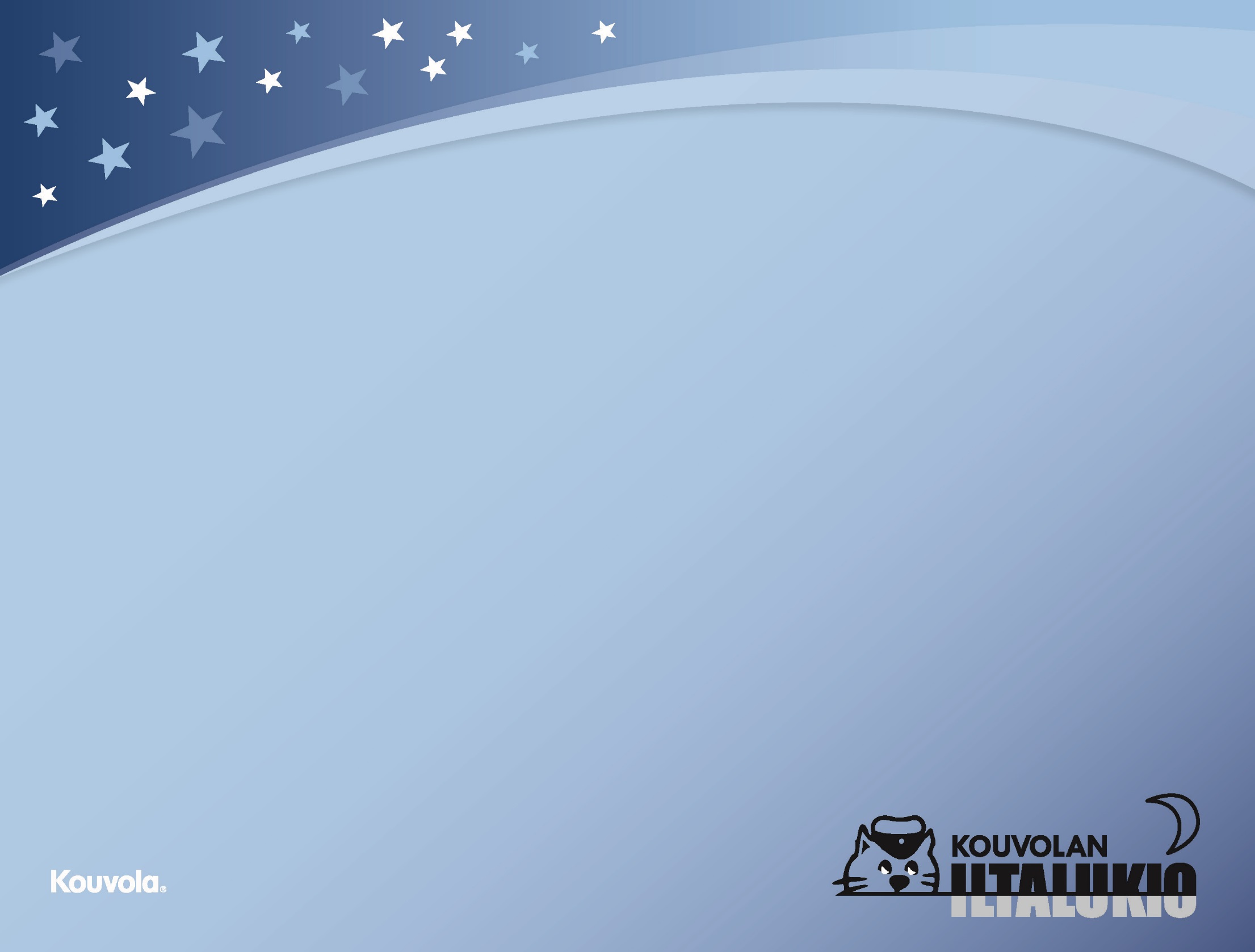 Milloin aloittaa yo-kirjoitukset?
Olen suorittanut pakolliset ja syventävät kurssit/opintojaksot kirjoitusaineissa.
Yhdistelmäopiskelijana olen suorittanut vähintään 90 osp ammatillisen perustutkinnon opintoja.
Tunnen tutkinnon rakenteen ja vaatimukset, osallistun info-tilaisuuksiin.
Osaan ainekohtaiset ohjeet.
Otan vastuun omasta osuudestani ylioppilastutkinnossa.
Anna-Leena Ollikainen
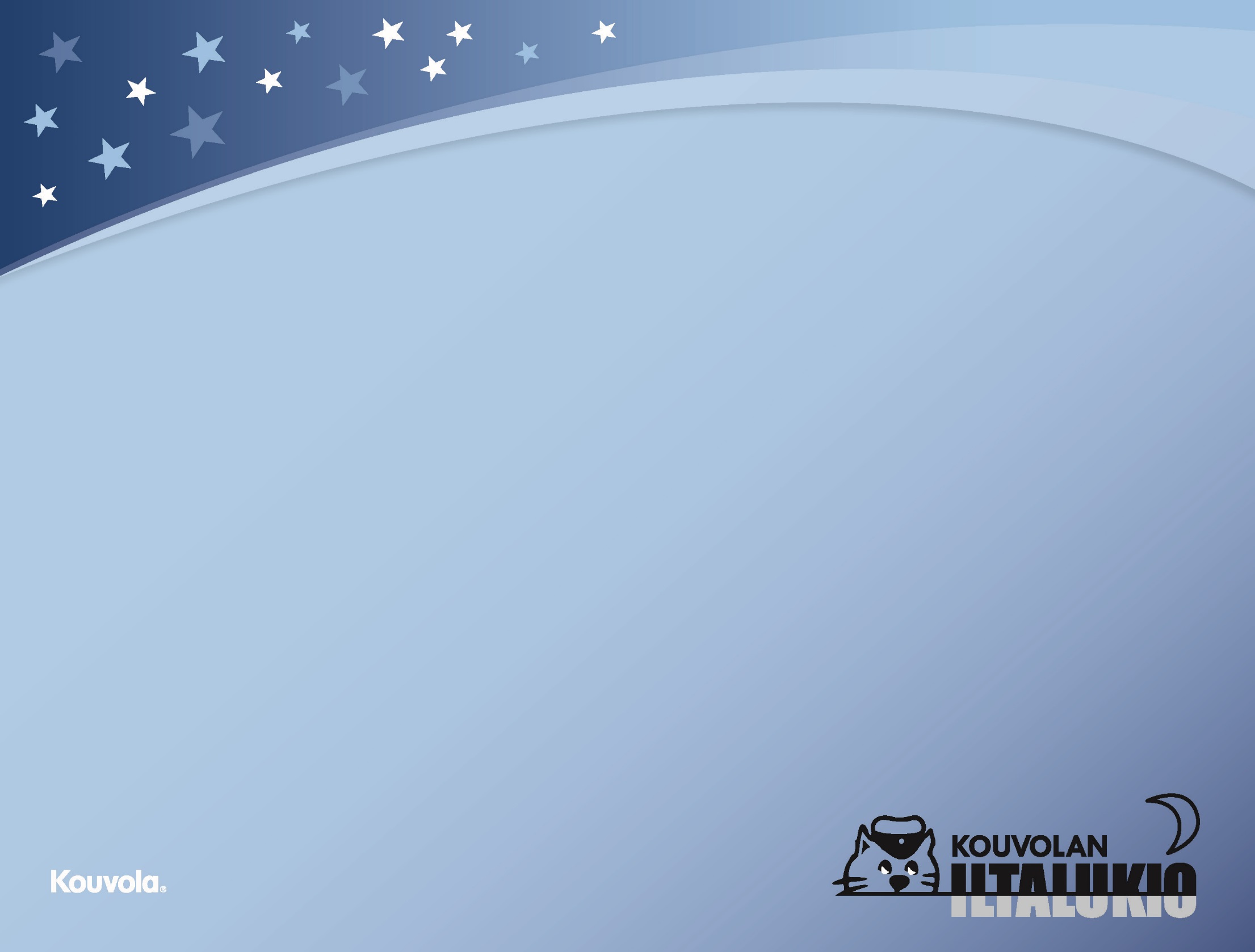 Yo-tutkinnon rakenne
Tutkintoon kuuluvat seuraavat kokeet: 

äidinkielen tai suomi toisena kielenä koe
toisen kotimaisen kielen koe, ruotsi
vieraan kielen koe, lyhyt tai pitkä
matematiikan koe, lyhyt tai pitkä
reaalikoe: FI, UE, UO, ET, KE, FY, GE, BI, HI, YH, TE, PS
Anna-Leena Ollikainen
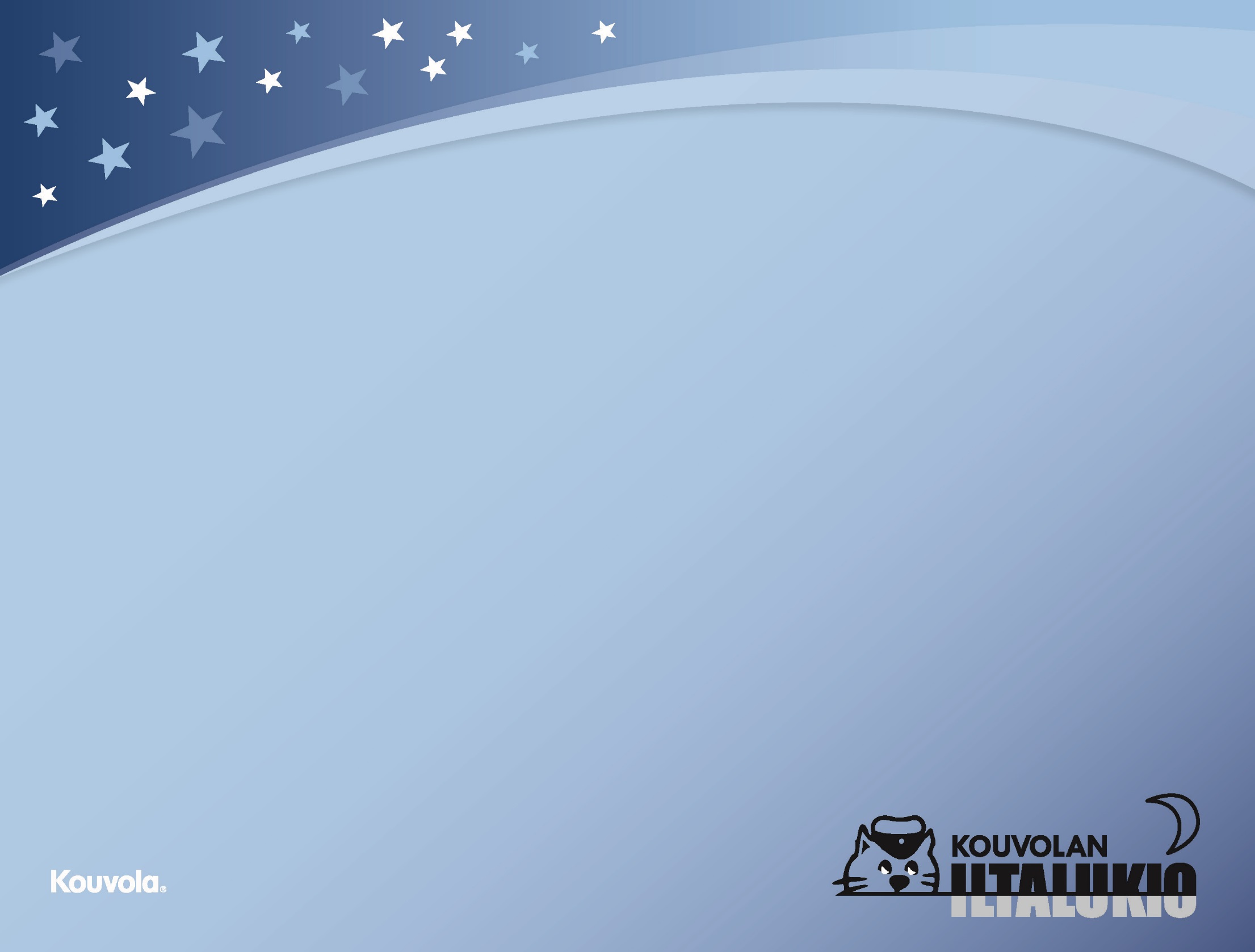 Keväällä 2022 tai sen jälkeen tutkinnon aloittavat
Suoritettava viisi koetta, joihin sisältyy 
äidinkielen ja kirjallisuuden koe tai S2 (äidinkieli muu kuin suomi tai  ruotsi)
sekä vähintään neljä koetta vähintään kolmesta eri ryhmästä: 
matematiikka
toinen kotimainen kieli 
vieraat kielet (voi valita yhden tai useita eri kieliä)
reaaliaineet (voi valita useita). 
Vähintään yksi pitkän oppimäärän koe, EA tai MAA.
Anna-Leena Ollikainen
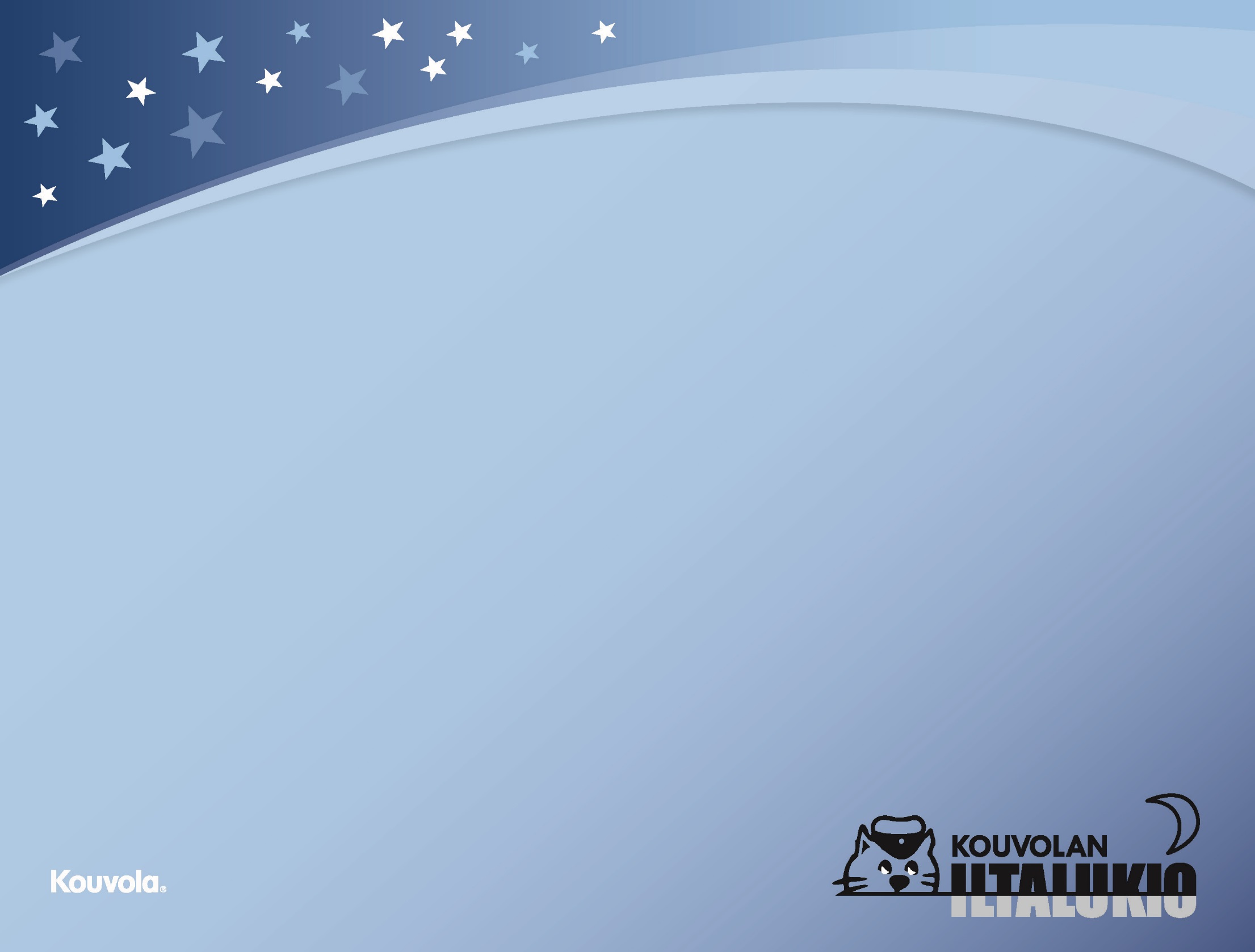 Ennen 2022 aloittaneet, pakolliset kokeet
Kokelaan on valittava ja osallistuttava neljään pakolliseen kokeeseen: 
äidinkielen tai S2 koe on pakollinen kaikille
lisäksi opiskelija valitsee 3 muuta pakollista koetta seuraavista:
toisen kotimaisen kielen koe 
yksi vieraan kielen koe 
matematiikan koe 
yksi reaali­aineessa järjestettävä koe
	
Yhdessä kokeessa tulee suorittaa pitkä oppimäärä, esim. pitkä matematiikka tai englanti A-oppimäärä
Anna-Leena Ollikainen
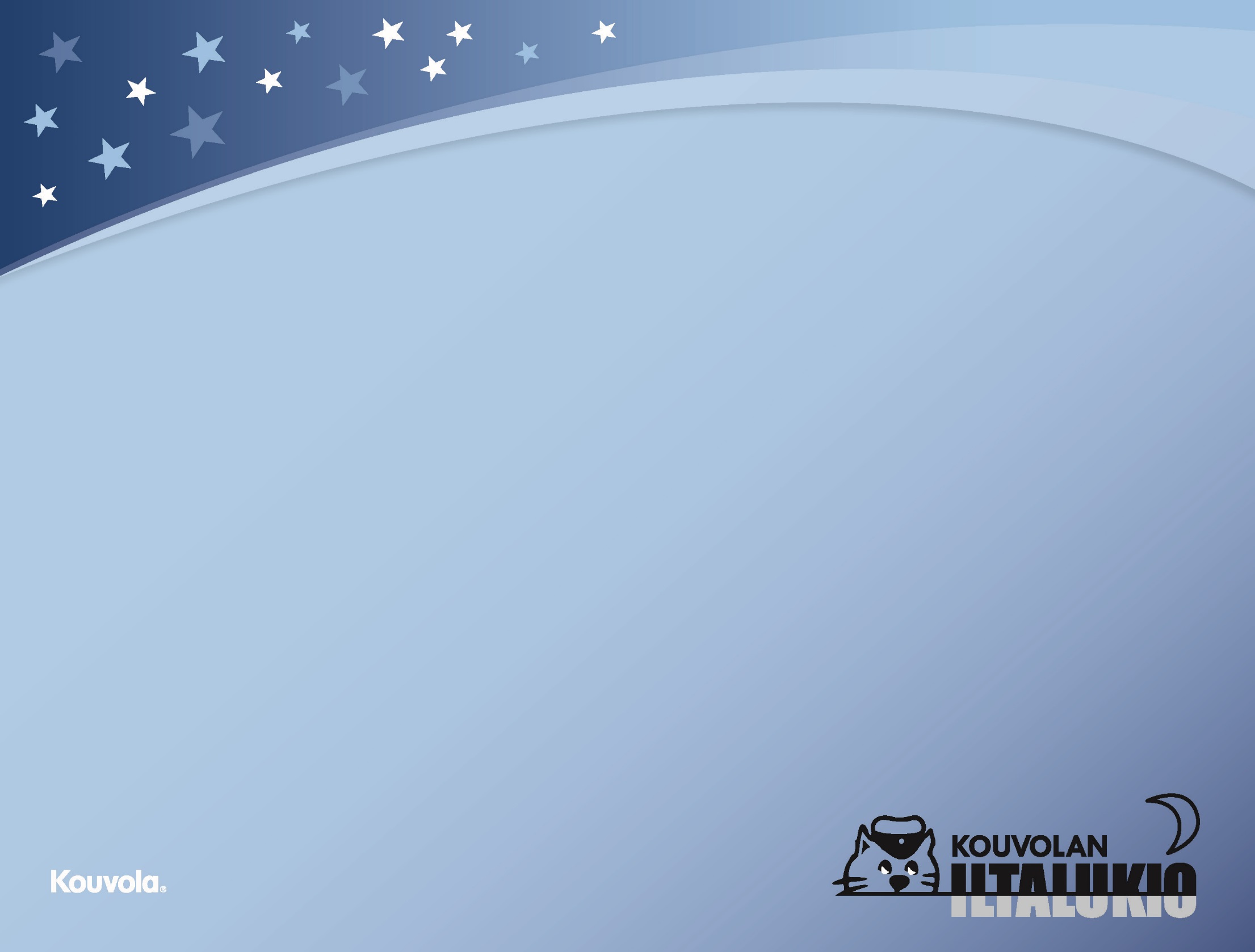 Ennen 2022 aloittaneet, ylimääräiset kokeet
Pakollisten kokeiden lisäksi voi osallistua yhteen tai useampaan ylimääräiseen kokeeseen.
Kannattaa mahdollisten kompensaatiopisteiden takia.
Hylätystä ylimääräisestä kokeesta ei merkintää yo-todistukseen.
Tarkista koepäivät reaalikokeissa, yhtenä päivänä yksi koe.
Anna-Leena Ollikainen
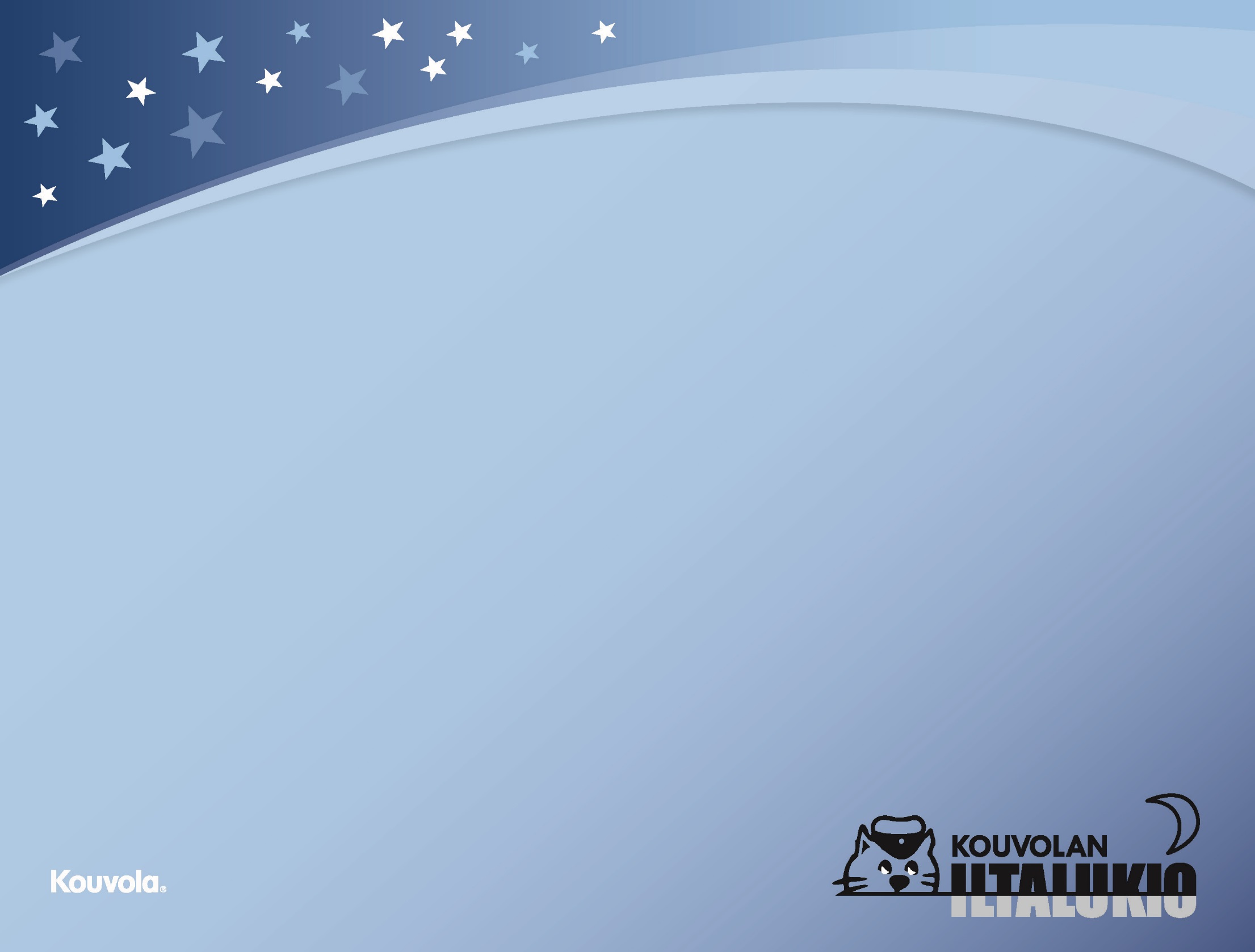 2022 tai sen jälkeen tutkinnon aloittavat
Viiden kokeen lisäksi voi suorittaa yhden tai useamman muun kokeen. 
Voi lisätä kokeita tutkintoon kolmen ensimmäisen tutkintokerran aikana.
Voi halutessaan suorittaa eri oppimäärien kokeita samassa tutkintoaineessa. 
Saman aineen eri oppimäärien kokeet voidaan kuitenkin laskea suoritukseksi vain kerran, esimerkiksi MAB ja MAA tai UE ja UO tai EA ja EC.
Anna-Leena Ollikainen
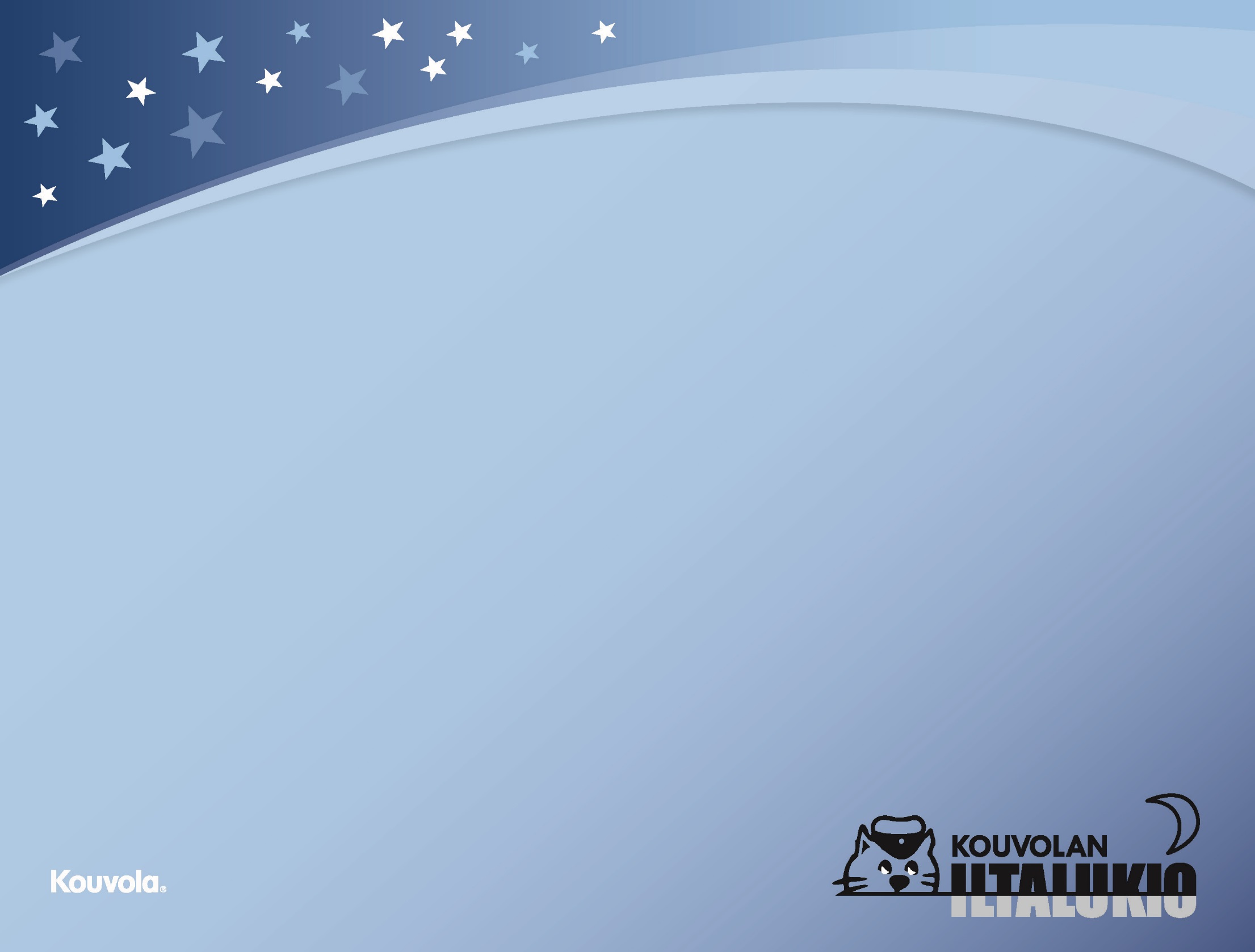 2022 tai sen jälkeen tutkinnon aloittavat
Myös oppiainerajat ylittäviä tehtäviä.
Jos tutkinto tulee hylätyksi, hylättyyn tutkintoon sisältyneet hyväksytyt kokeet voidaan sisällyttää aloitettavaan uuteen tutkintoon kuudelta edelliseltä tutkintokerralta.
Anna-Leena Ollikainen
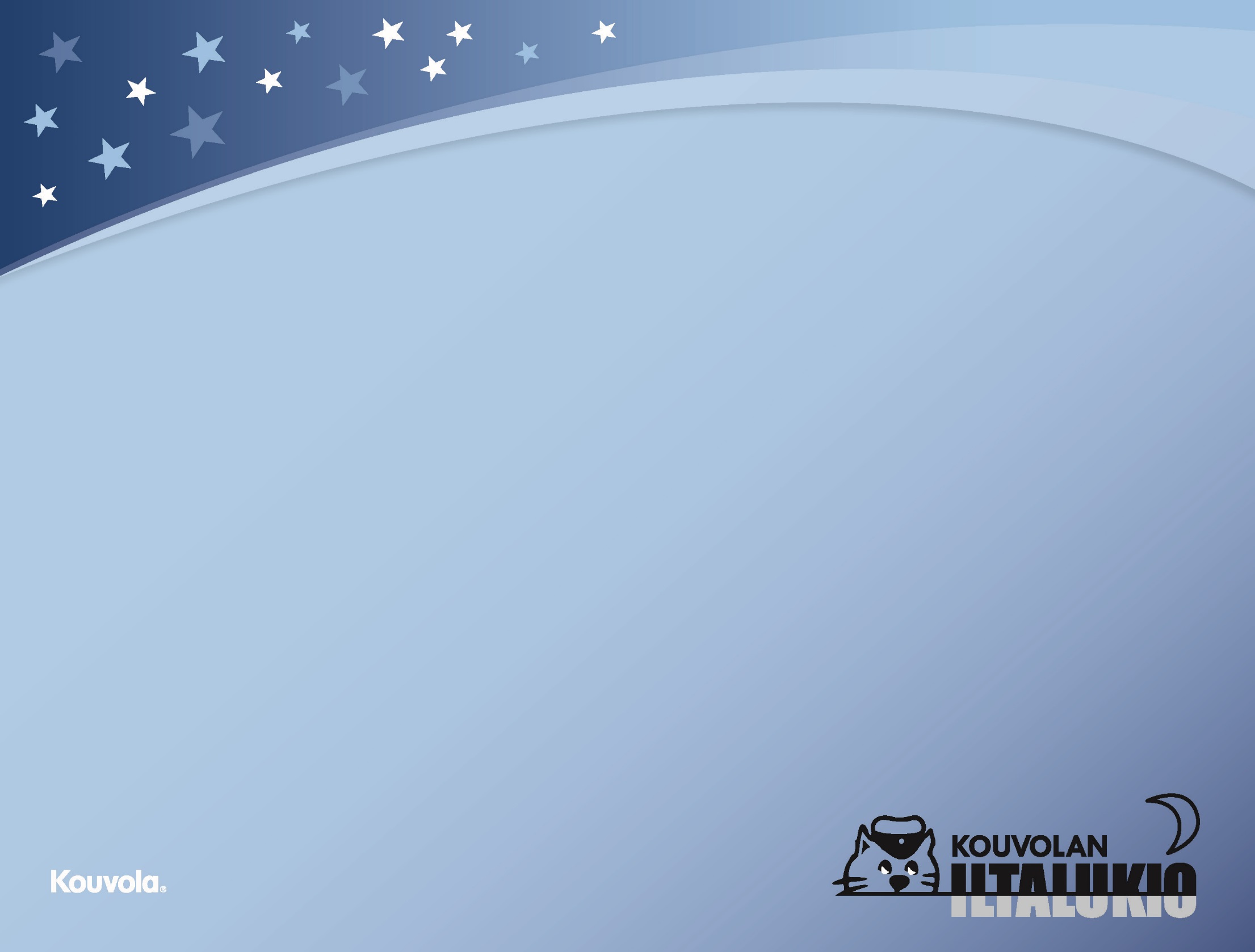 Miten valitsen kirjoitettavat aineet?
Oma kiinnostus ja hyvät arvosanat opintojaksoista.
Tuleeko sinusta ylioppilas? (ylioppilastutkinto.fi)
Suoritettu myös syventäviä kursseja tai opintojaksoja.
Tarve jatko-opintojen kannalta.
Katso Opintopolku, korkeakoulujen todistusvalinnan pisteytykset Korkeakoulujen yhteishaku - Opintopolku
Anna-Leena Ollikainen
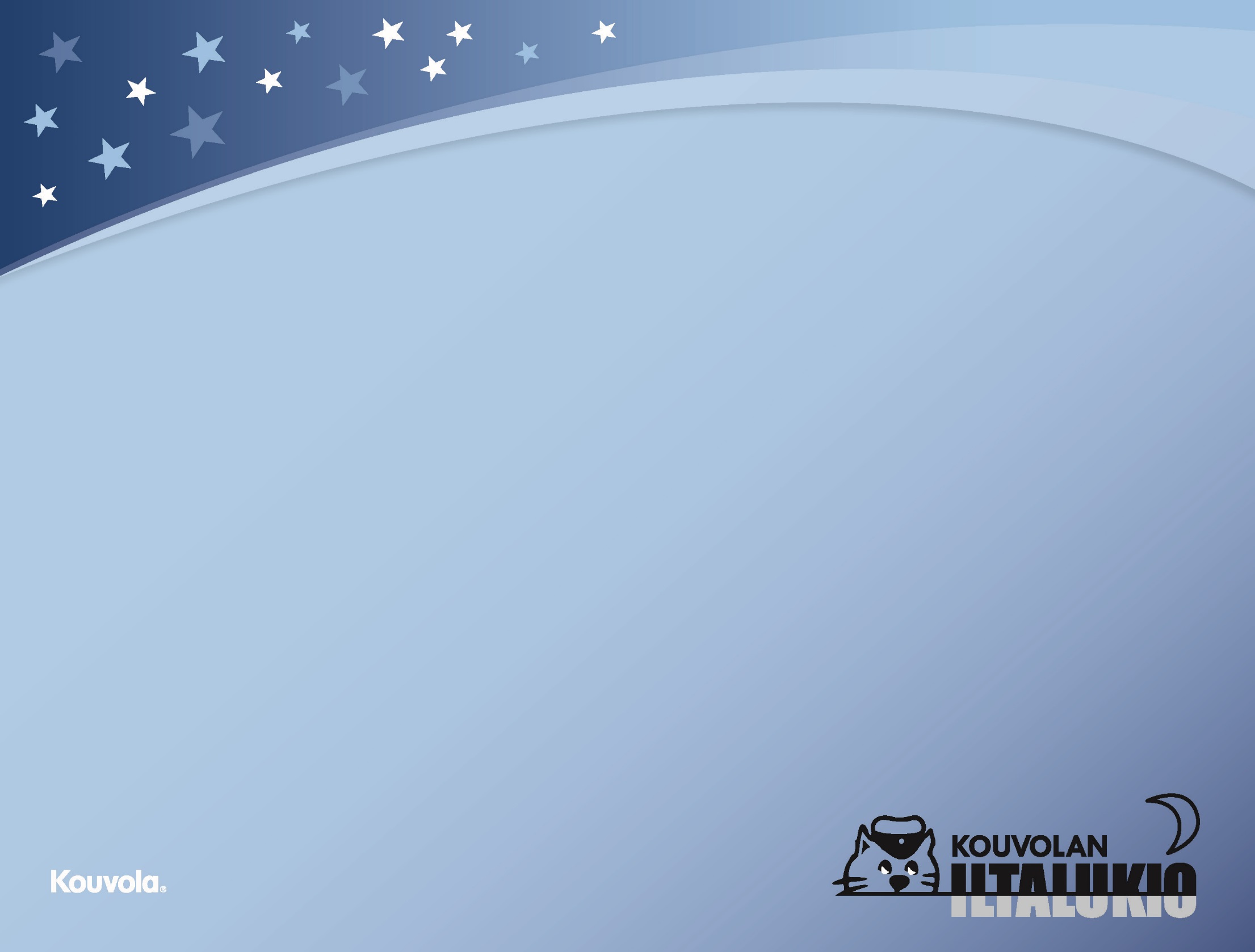 Osallistumisoikeus
I Lukion opiskelija 
Oikeus osallistua, kun ennen kokeeseen osallistumista opiskellut vähintään asianomaisen oppiaineen pakolliset opinnot.  
Reaaliaineessa, jossa ei yhtään pakollista opintojaksoa, on opiskeltava kaksi kurssia, 4 opintopistettä (esim. psykologia). 
Voi osallistua myös hyväksytyn tai hylätyn kokeen uusijana.
II Yo-tutkinnon suorittanut 
Voi täydentää tutkintoa uusilla oppiaineilla tai eritasoisella kokeella jo suoritetussa oppiaineessa.
Voi osallistua hyväksytyn tai hylätyn kokeen uusijana.
Anna-Leena Ollikainen
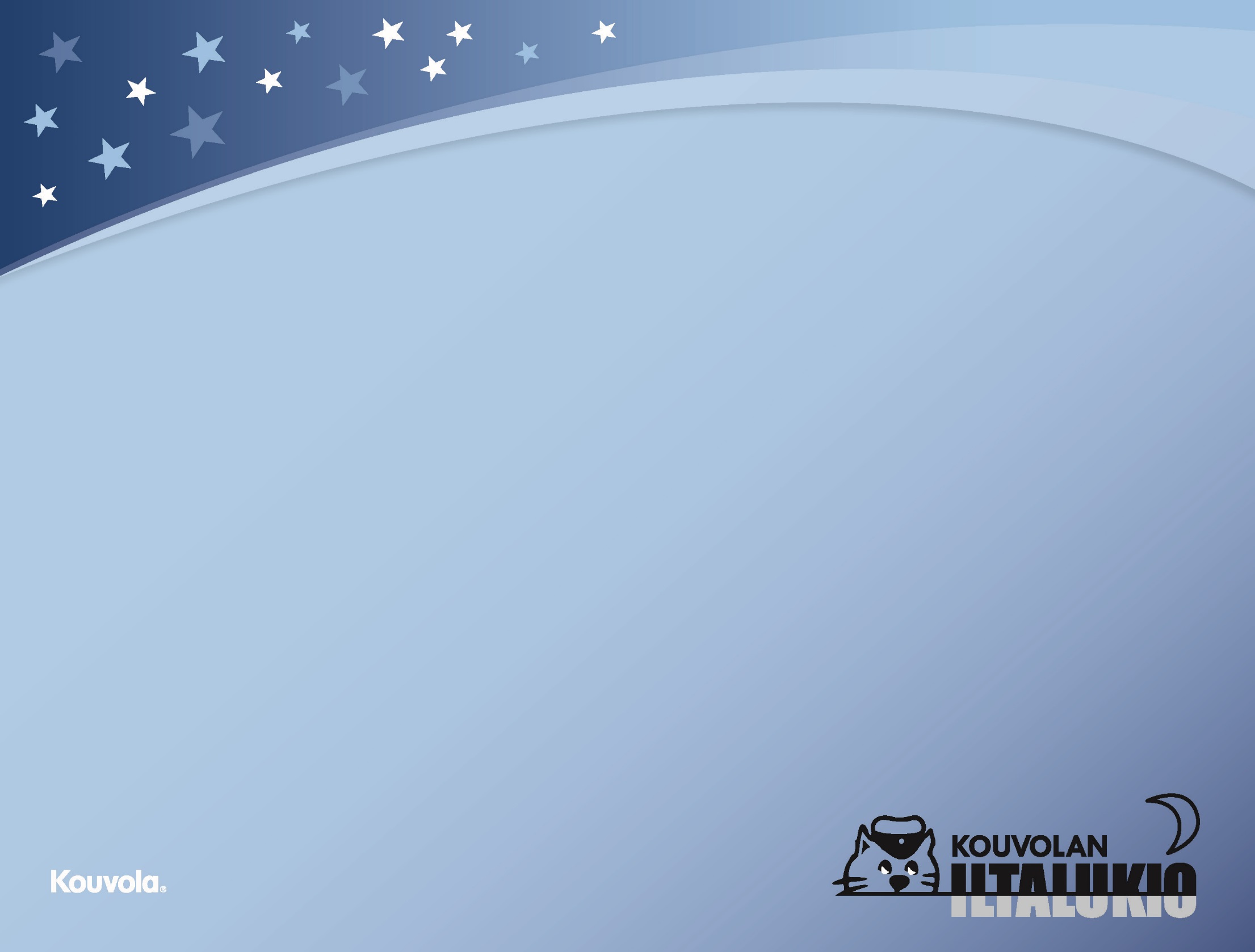 Osallistumisoikeus
III Ammatillisen perustutkinnon suorittanut
Oikeus osallistua kokeisiin, jos tutkinto on edellyttänyt vähintään kahden ja puolen vuoden opintoja. 
IV Ammatillista perustutkintoa suorittava yhdistelmäopiskelija
Voi osallistua ylioppilastutkintoon opintojen ollessa vielä kesken. Edellytetään vähintään 90 osp ammatillisia opintoja ennen tutkintoon osallistumista.
Anna-Leena Ollikainen
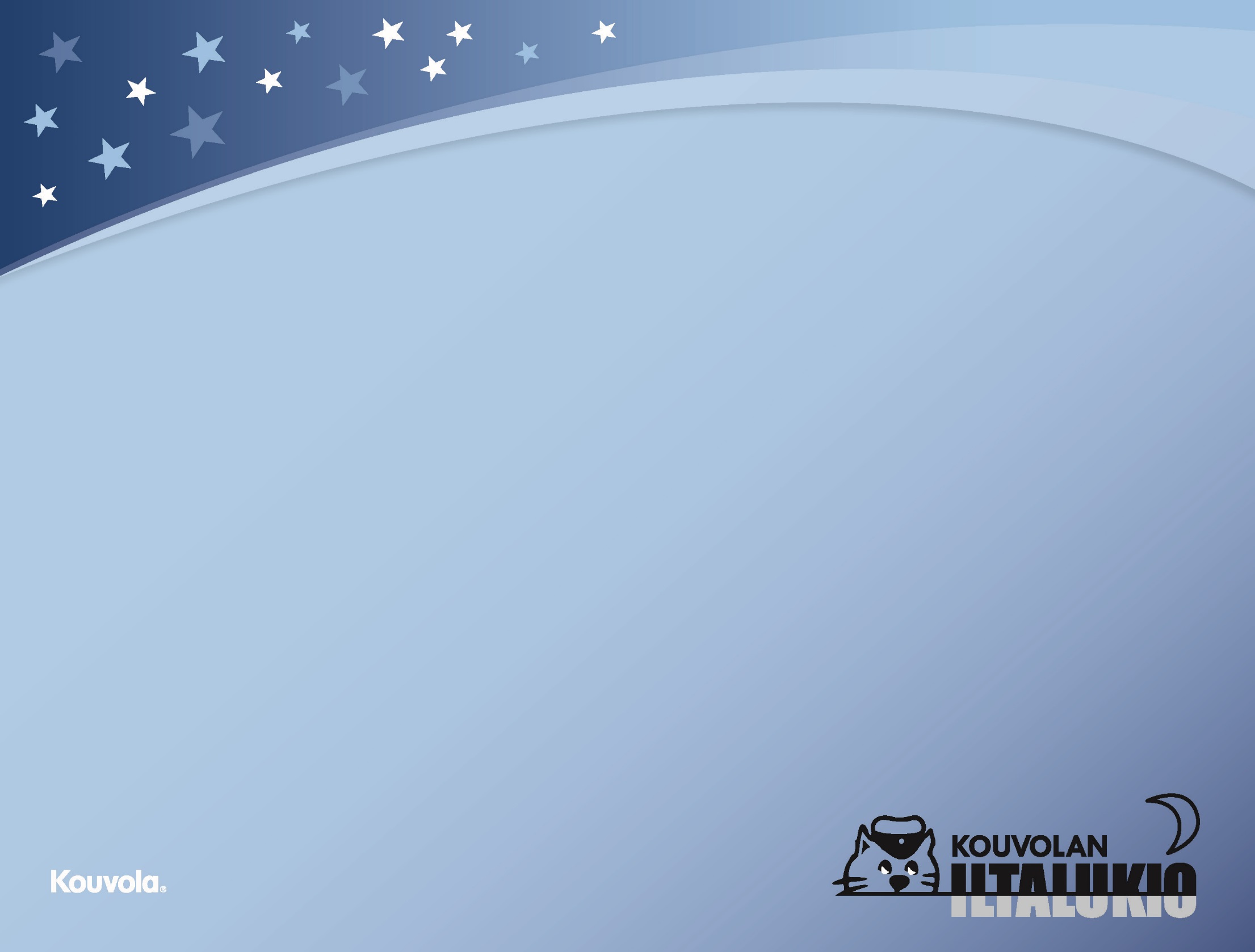 Ilmoittautuminen
Henkilökohtainen kirjallinen ilmoittautuminen tai Wilma-ilmoittautumislomake jokaiseen tutkintokertaan erikseen.
Tarkista reaaliaineiden koepäivät: voit tehdä yhtenä koepäivänä yhden kokeen.
Ilmoittautuminen on sitova.
Kevään kirjoituksiin ilmoittaudutaan marraskuussa.
Syksyn kirjoituksiin ilmoittaudutaan toukokuussa
Anna-Leena Ollikainen
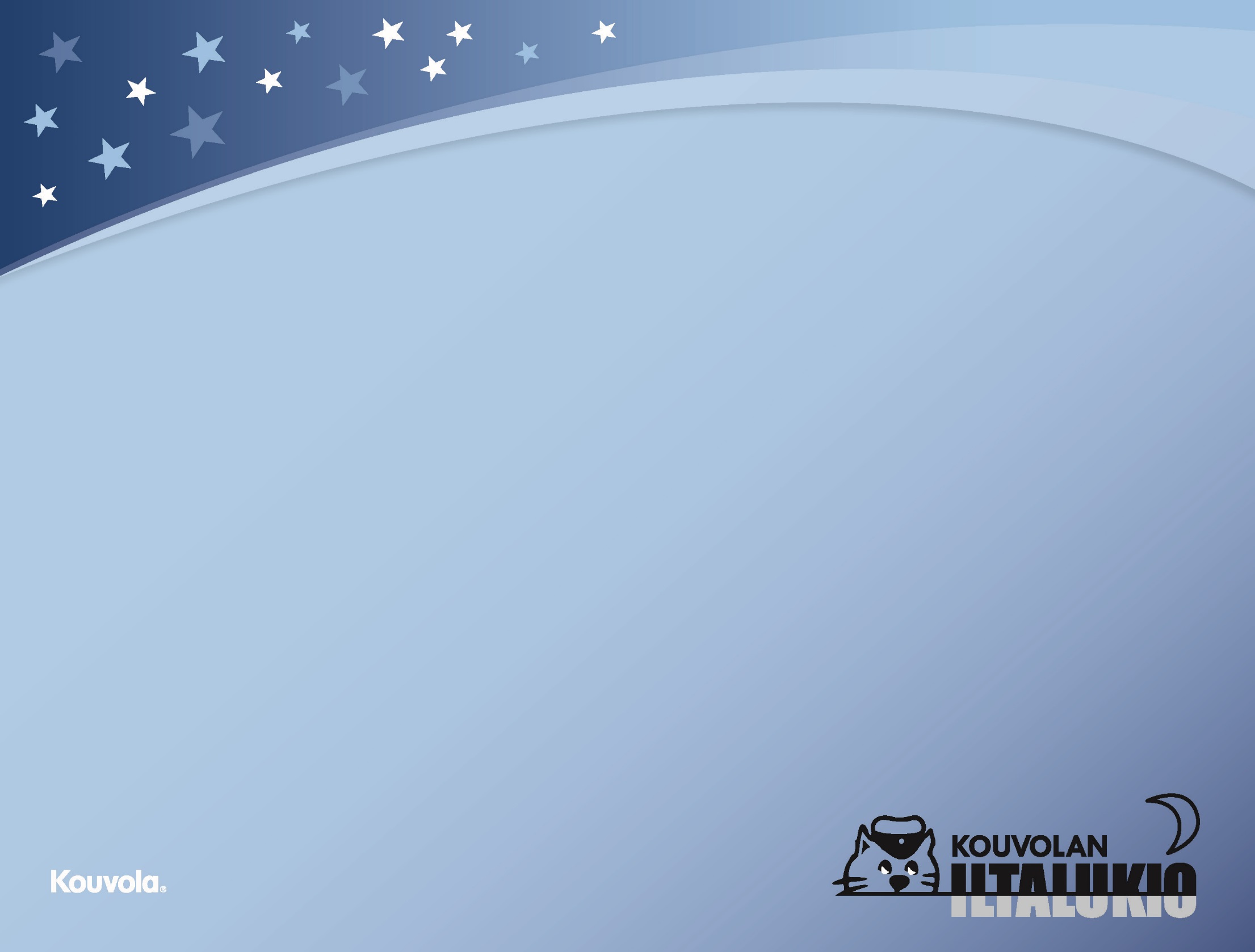 Syksyn 2024 koepäivät
Anna-Leena Ollikainen
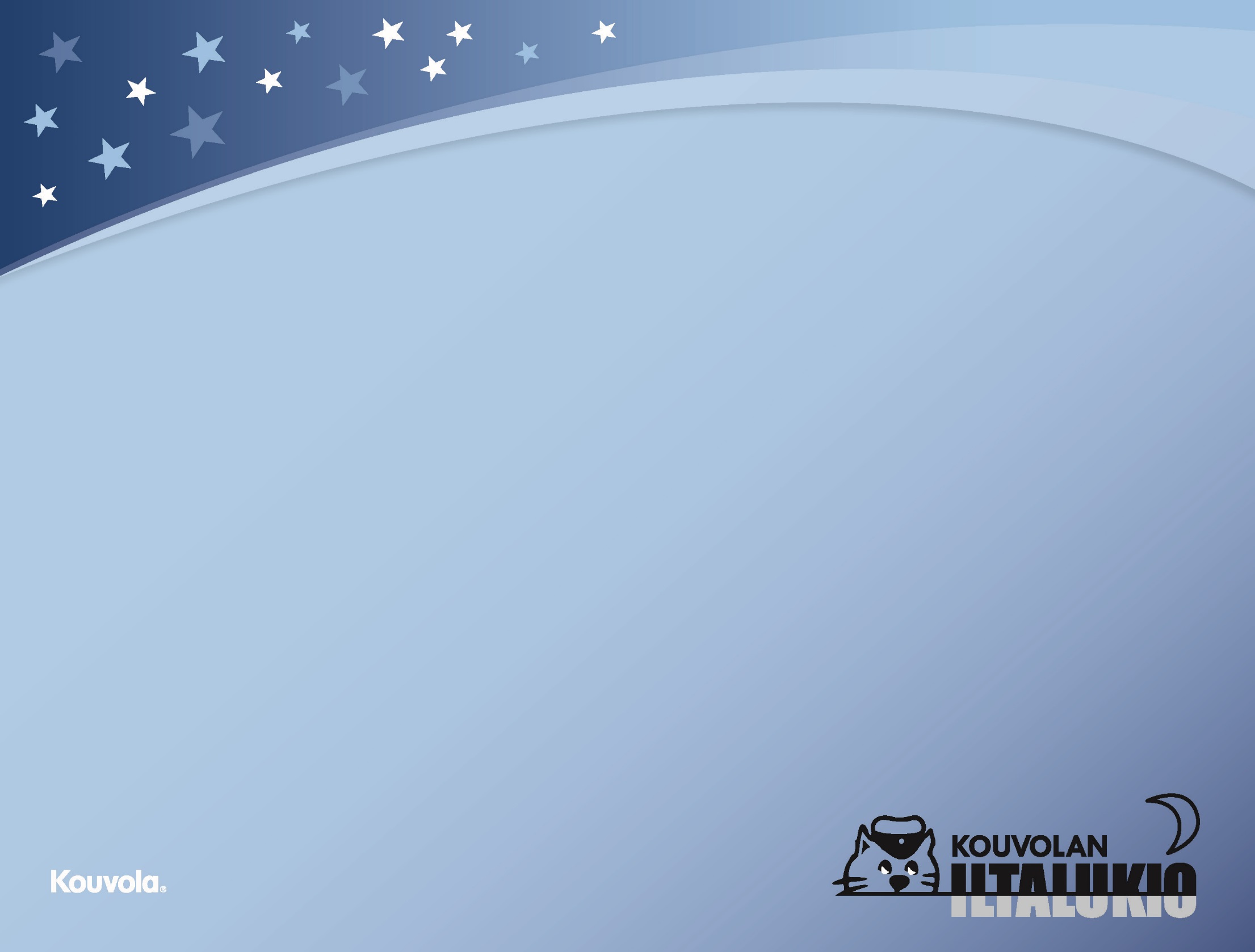 Suoritusaika
Ylioppilastutkinto on suoritettava kolmen perättäisen tutkintokerran aikana.
Äidinkielen ja kirjallisuuden kokeessa kaksi koepäivää, molempiin osallistuttava samalla kirjoituskerralla.
Tutkinnon suorittaminen alkaa, kun ilmoittautuu ensimmäisen kerran tutkintoon.
Hyväksytyn kokeen saa uusia niin monta kertaa kuin haluaa, ei aikarajaa.
Jos uusiminen suoritettu ennen tutkintotodistuksen antamista, merkitään tutkintotodistukseen arvosanoista parempi.
Hylätyn kokeen saa uusia kolme kertaa kolmen välittömästi seuraavan tutkintokerran aikana. Muussa tapauksessa koko tutkinnon joutuu aloittamaan alusta.
Anna-Leena Ollikainen
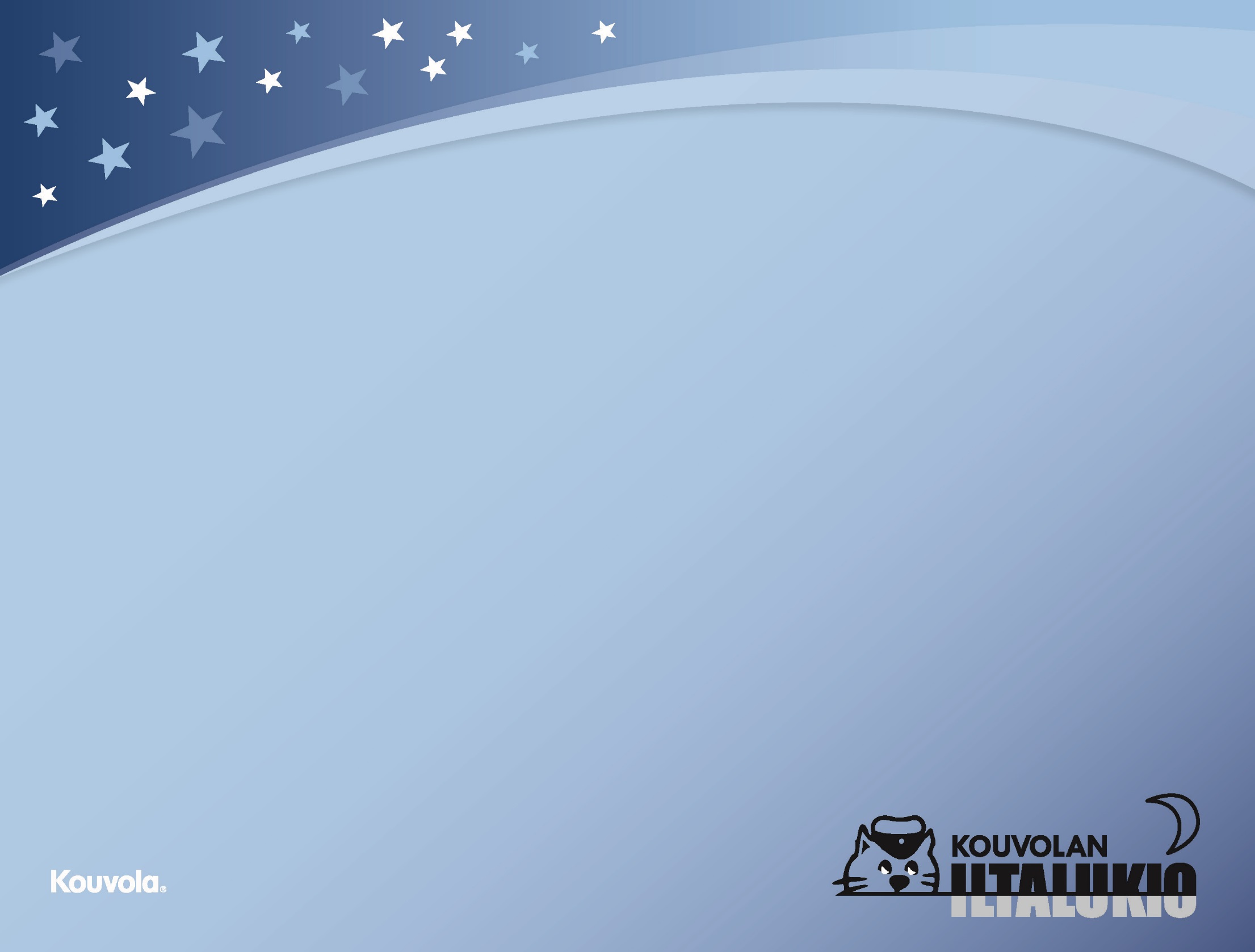 Erityisjärjestelyt
Koesuoritusta heikentävä syy huomioidaan ensisijaisesti myöntämällä erityisjärjestelyjä kokeissa. Hyvitysmenettely vain poikkeustapauksissa.

Lukihäiriö, sairaus, vamma, erityisen vaikea elämäntilanne
ota yhteys ennen ilmoittautumista erityisopettaja Tiia Mäkelä, jos haluat, että asia otetaan huomioon ylioppilastutkinnossa
tarvitaan lukilausunto, lääkärintodistus tms.

Jos äidinkieli muu kuin suomi tai ruotsi, voidaan tehdä vieraskielisyyslausunto.
ota yhteys erityisopettajaan.
Anna-Leena Ollikainen
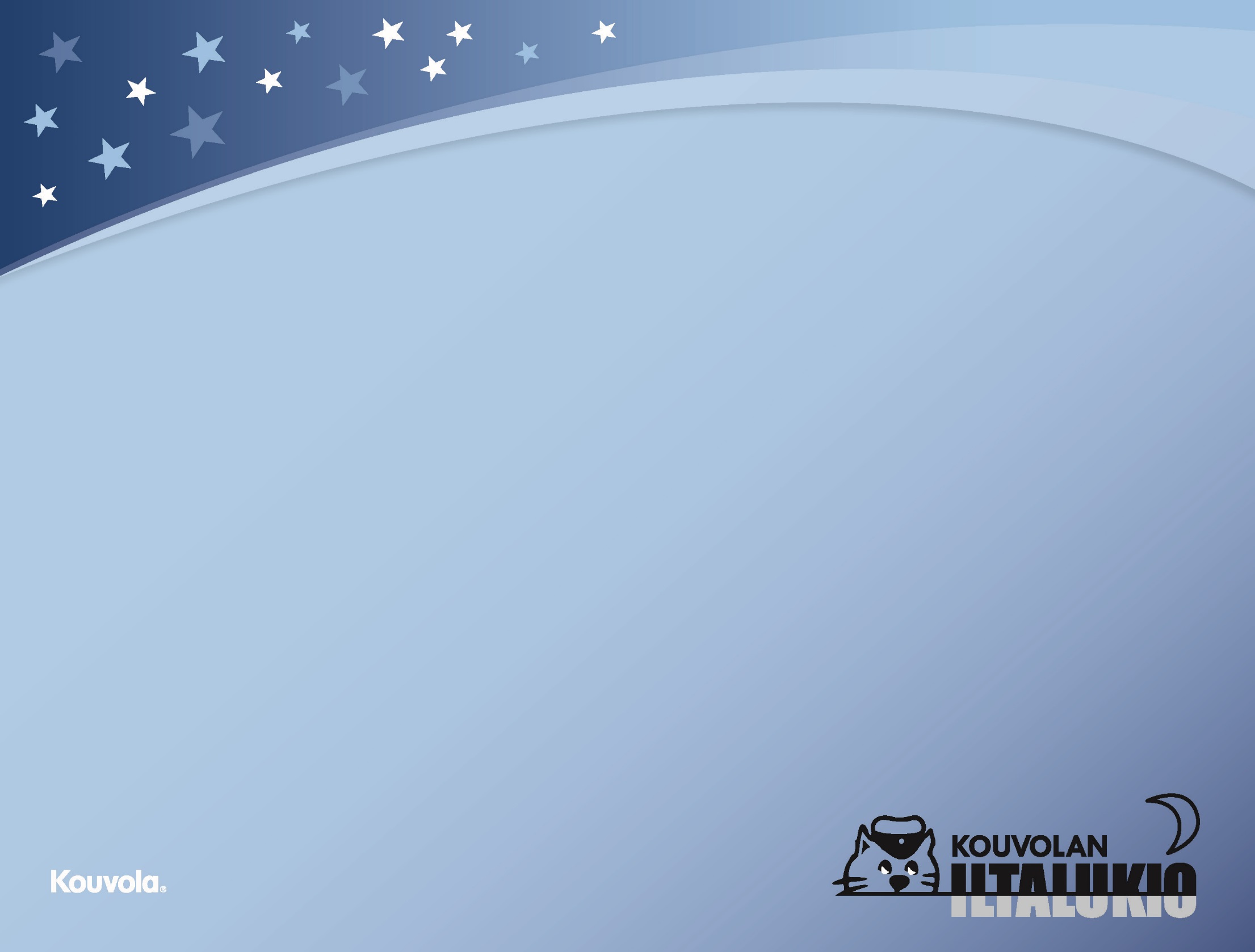 Maksuttomat yo-kokeet
Oppivelvollisille yo-kokeet maksuttomia
Ensimmäiset 5 koetta
Hylätyn uusinta tietyin rajoituksin
Oikeus maksuttomiin kokeisiin päättyy, kun kokelas saa yo-tutkinnon, ammatillisen tutkinnon tai niitä vastaavat ulkomaiset opinnot valmiiksi tai sen kalenterivuoden lopussa, jolloin täyttää 20 vuotta (ellei myönnetty pidennystä)
Jos kokelas suorittaa samanaikaisesti ammatillista koulutusta ja lukion oppimäärää, maksuttomuus päättyy, kun kokelas on suorittanut ammatillisen tutkinnon sekä yo-tutkinnon. 
HUOM! Muutos tulossa ilmeisesti vuodesta 2025 alkaen: maksuttomuus päättyy sen kalenterivuoden lopussa, jolloin täyttää 18 vuotta.
Anna-Leena Ollikainen
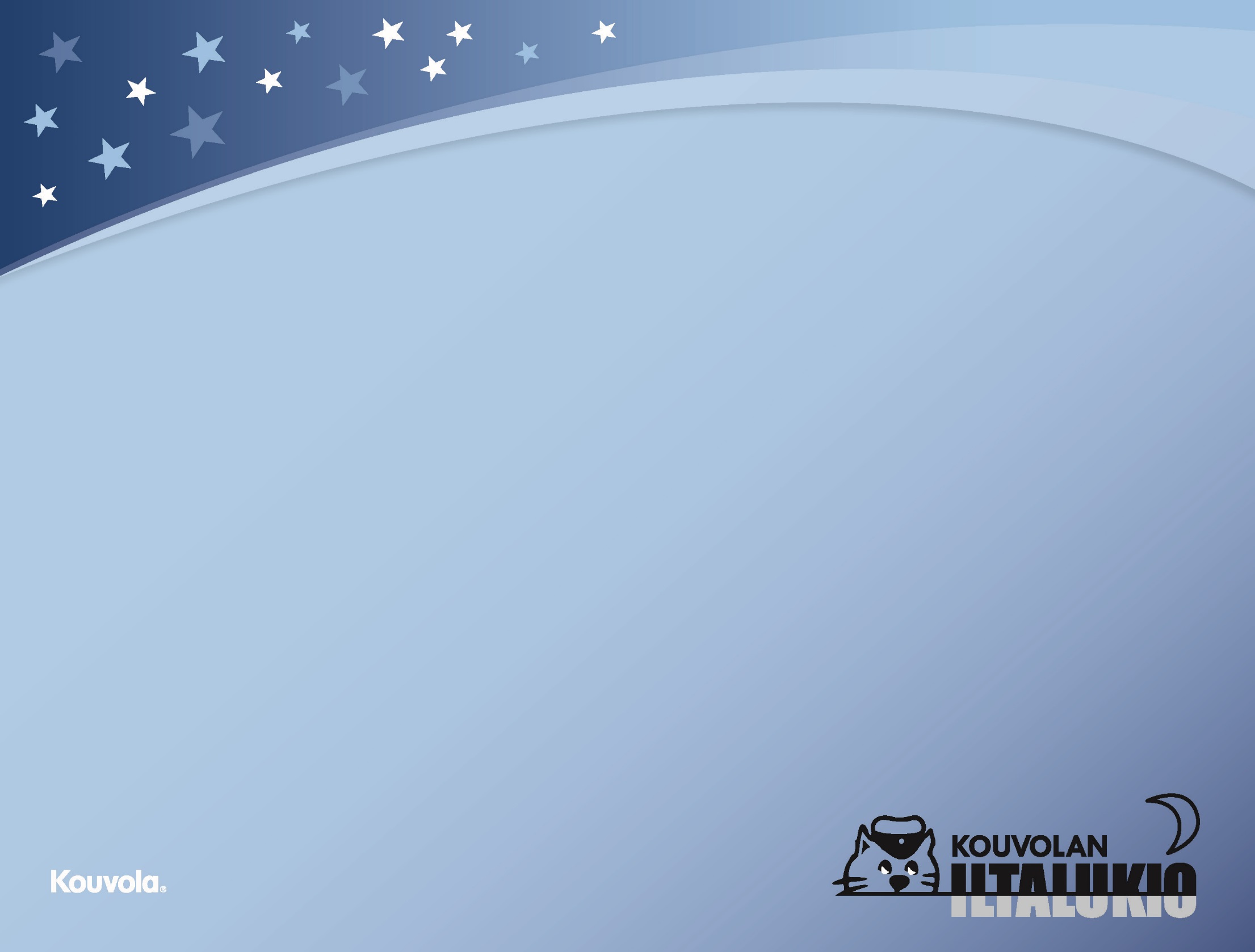 Maksut, ei-oppivelvolliset
Opetusministeriön vahvistamat maksut. 
Kouvolan kaupunki lähettää kokelaille laskun.
Koekohtainen maksu 34 €.
Anna-Leena Ollikainen
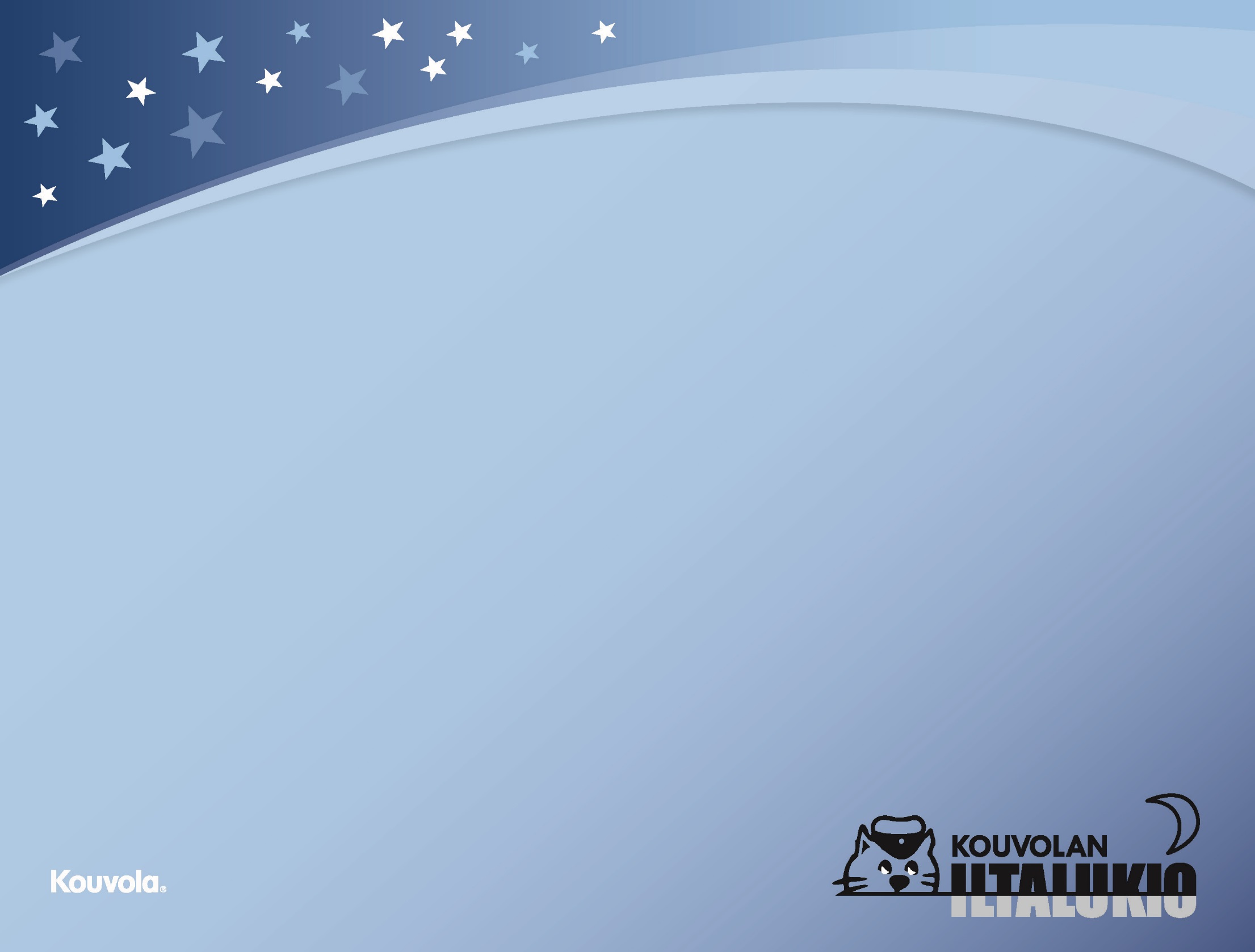 Koetilaisuudet
Henkilötodistus mukaan: Kokelaan on pyydettäessä todistettava henkilöllisyytensä.
Koetilaisuudet alkavat klo 9.00 ja päättyvät klo 15.00. 
Infossa noin viikkoa ennen kirjoituksia kerrotaan tarkka saapumisaika ja paikka sekä ohjeet eväistä yms.
Puhelimien, älykellojen tms. laitteiden tuominen koesaliin on kielletty. 
Näiden hallussapito tutkintotilaisuudessa on tutkintojärjestyksen rikkomista, josta seuraamus on sama kuin vilpistä. Koesaliin ei myöskään tuoda kynäkoteloita, papereita, laukkuja eikä päällysvaatteita.
Anna-Leena Ollikainen
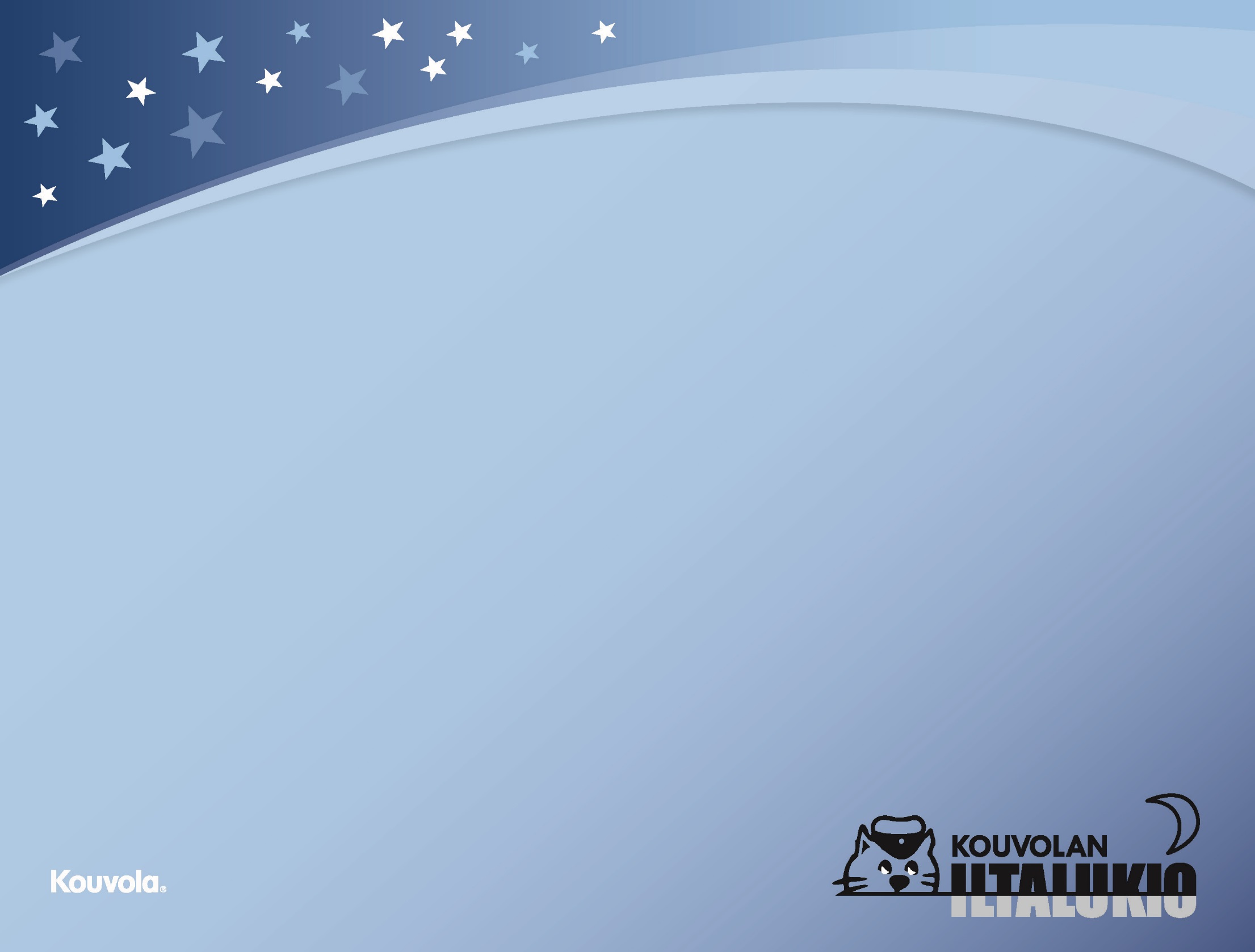 Vilppi
Vilpilliseen menettelyyn, vilpin yritykseen tai tutkintojärjestyksen rikkomiseen syyllistynyt menettää oikeutensa jatkaa tutkinnon suorittamista kyseisenä tutkintokertana. Kokeet, joihin on ilmoittautunut, katsotaan hylätyiksi. Matkapuhelimet ja muut elektroniset laitteet (esimerkiksi älykellot), paitsi lautakunnan sallimat välineet, ovat kiellettyjä. Niiden tuominen koetiloihin katsotaan tutkintojärjestyksen rikkomiseksi.
Anna-Leena Ollikainen
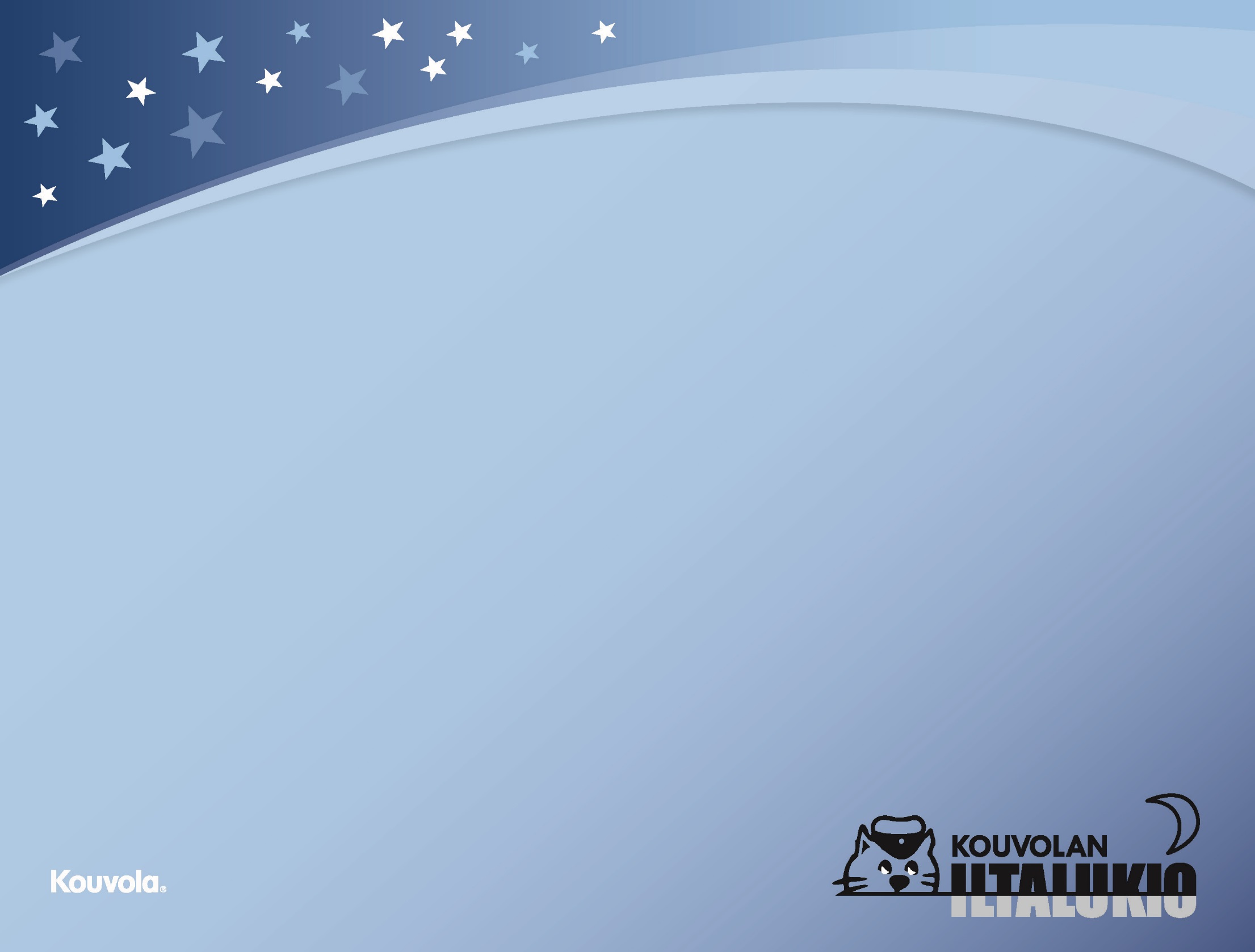 Luonnospaperit ja kirjoitusvälineet
Kokeissa vastauksia voi ja kannattaa luonnostella paperille.
Paikallasi on kokeissa luonnospaperia.
Papereita ei lähetetä YTL:aan, mutta ne säilytetään koululla vuoden ajan.
Voit ottaa mukaasi kirjoitusvälineet.
Anna-Leena Ollikainen
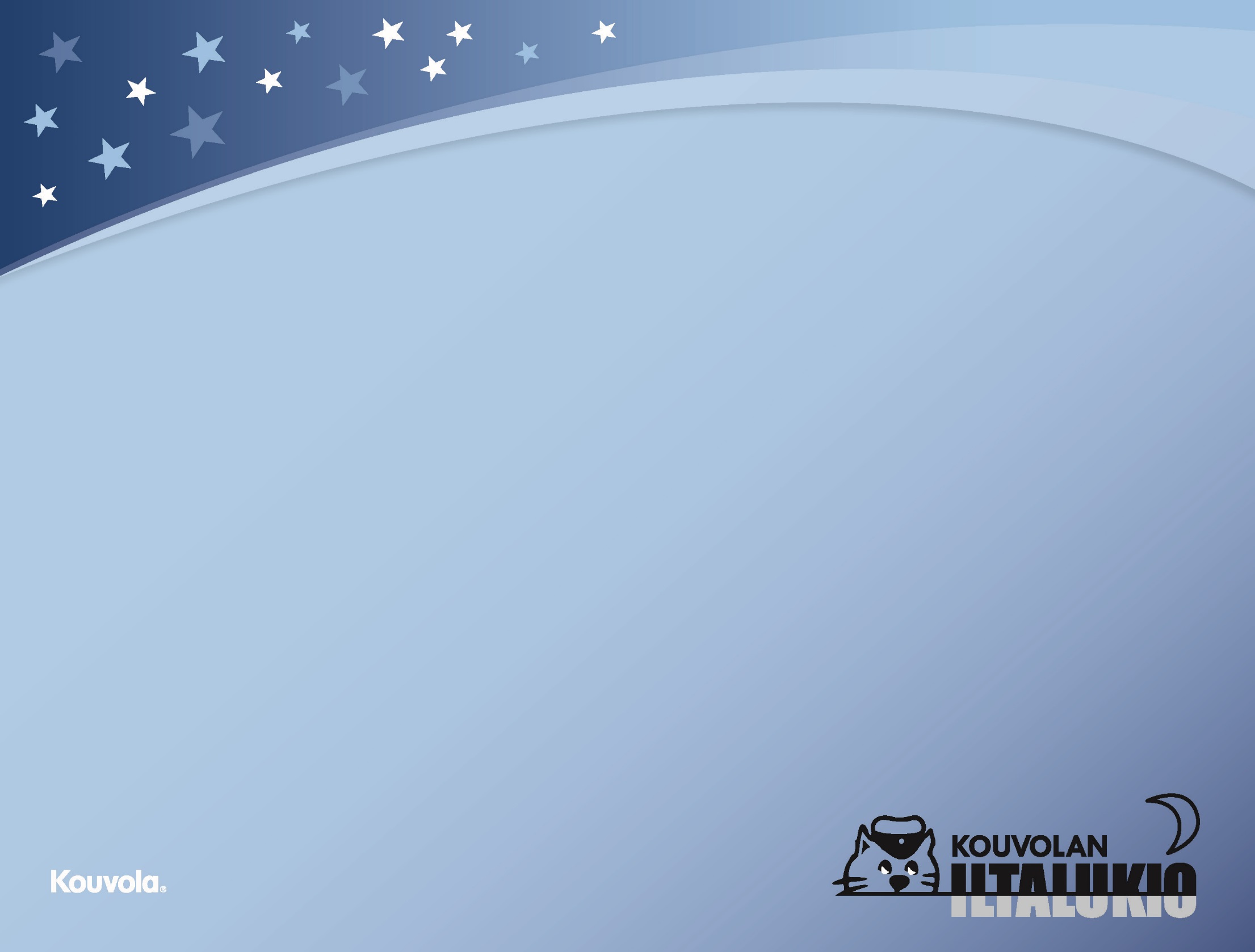 Kokeiden arvostelu ja arvosanat
laudatur ( L ) = 7 pistettä 
eximia cum laude approbatur ( E ) = 6 pistettä 
magna cum laude approbatur ( M ) = 5 pistettä 
cum laude approbatur ( C ) = 4 pistettä 
lubenter approbatur ( B ) = 3 pistettä 
approbatur ( A ) = 2 pistettä 
improbatur ( I ) = 0 pistettä
Anna-Leena Ollikainen
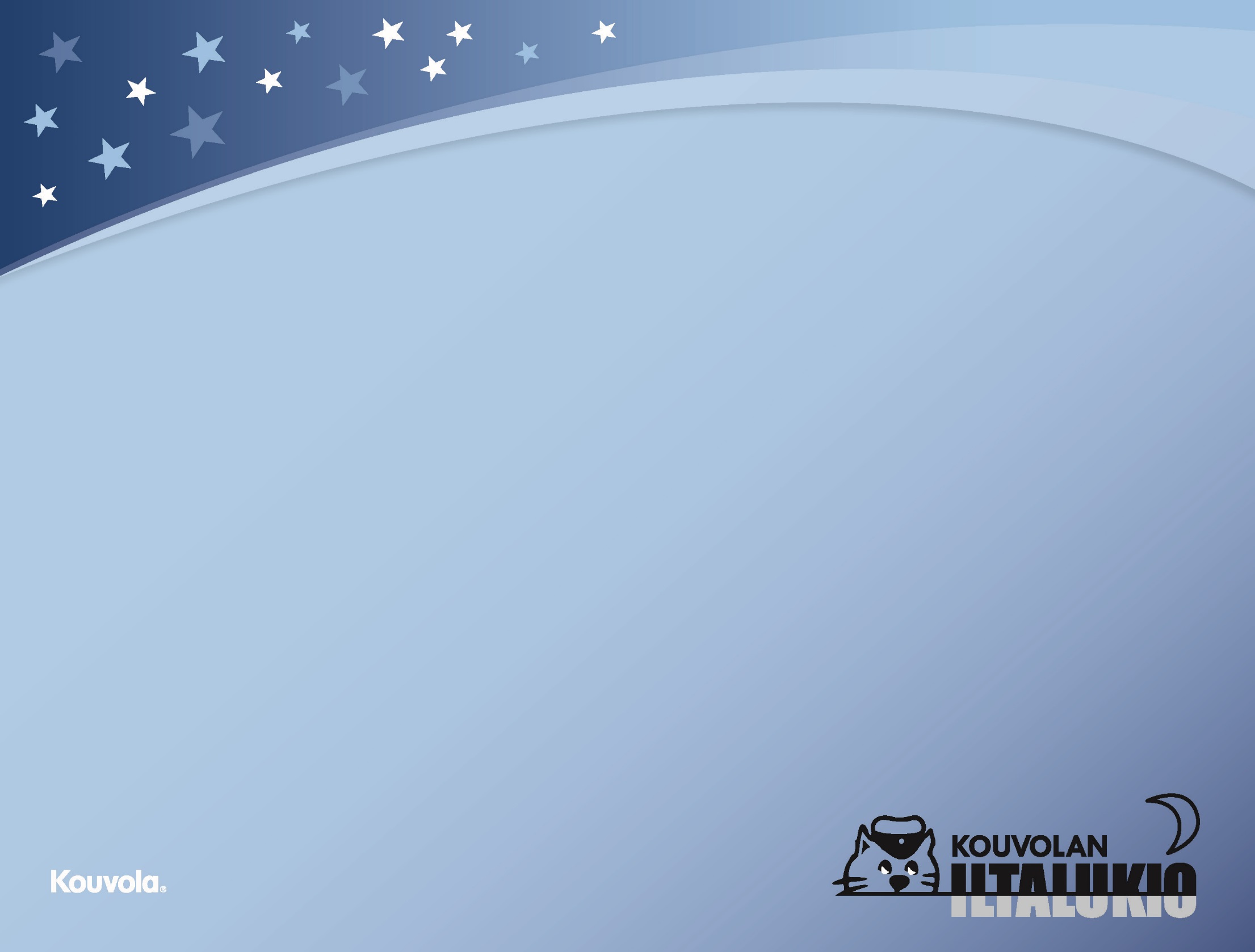 Kompensaatio, ennen 2022 aloittaneet
Jos kokelas on hylätty pakollisessa kokeessa ja muiden kokeiden pisteet riittävät, lautakunta voi antaa ylioppilastutkintotodistuksen, johon merkitään hylätty arvosana. Menettelyä kutsutaan kompensaatioksi.
Kompensaatiopisteet lasketaan yhteen, jolloin 
12 pistettä korvaa I + : n 
14 pistettä korvaa I : n 
16 pistettä korvaa I - : n 
18 pistettä korvaa I = : n
Anna-Leena Ollikainen
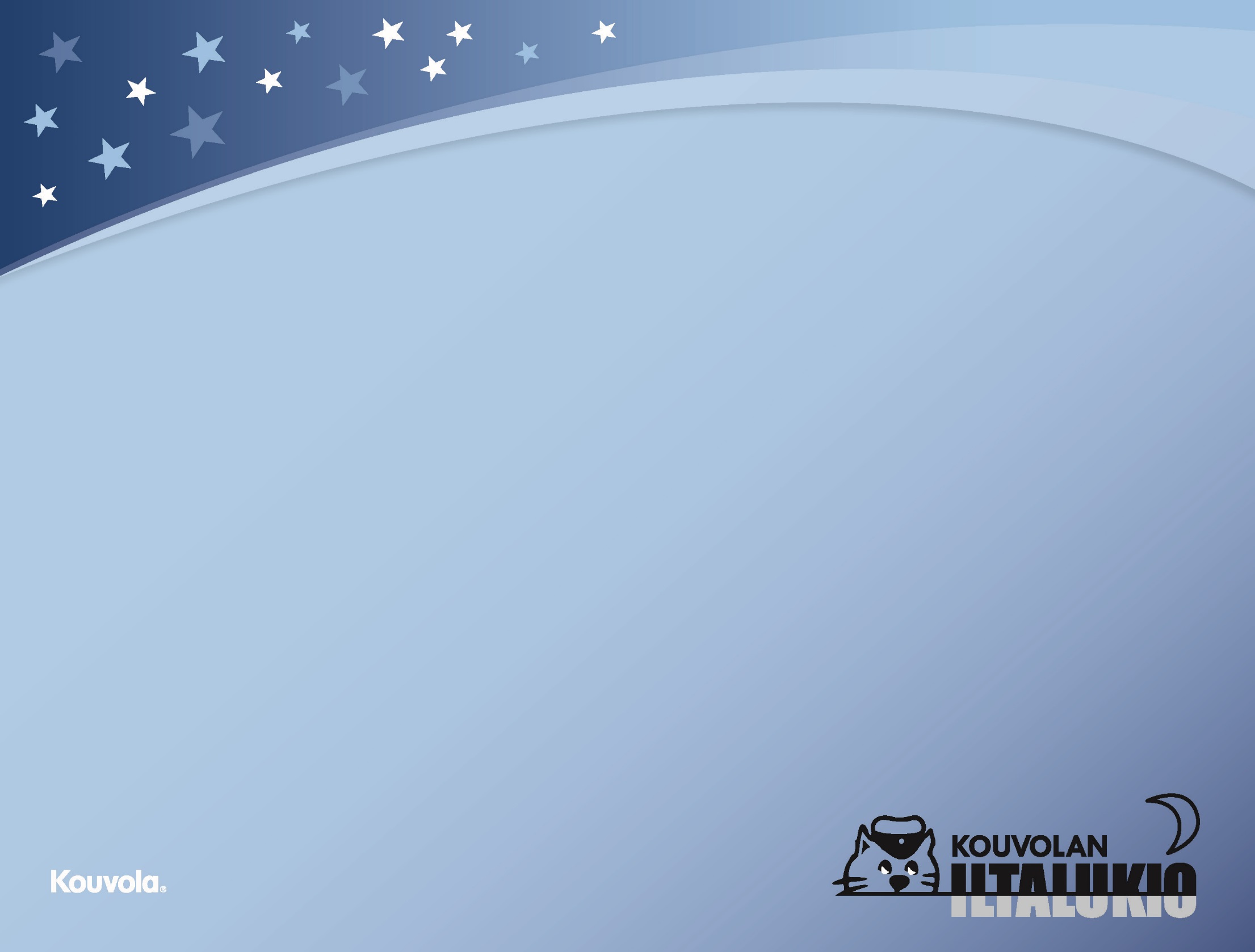 Kompensaatio, 2022 ja sen jälkeen aloittaneet
Jos kokelas on suorittanut tutkintoon vaadittavista  viidestä kokeesta yhden hylätyllä  arvosanalla ja neljä hyväksytyllä, saa hän kompensaatiopisteitä seuraavasti. 
Kompensaatiopisteet lasketaan yhteen, jolloin 
10 pistettä korvaa I:n
Anna-Leena Ollikainen
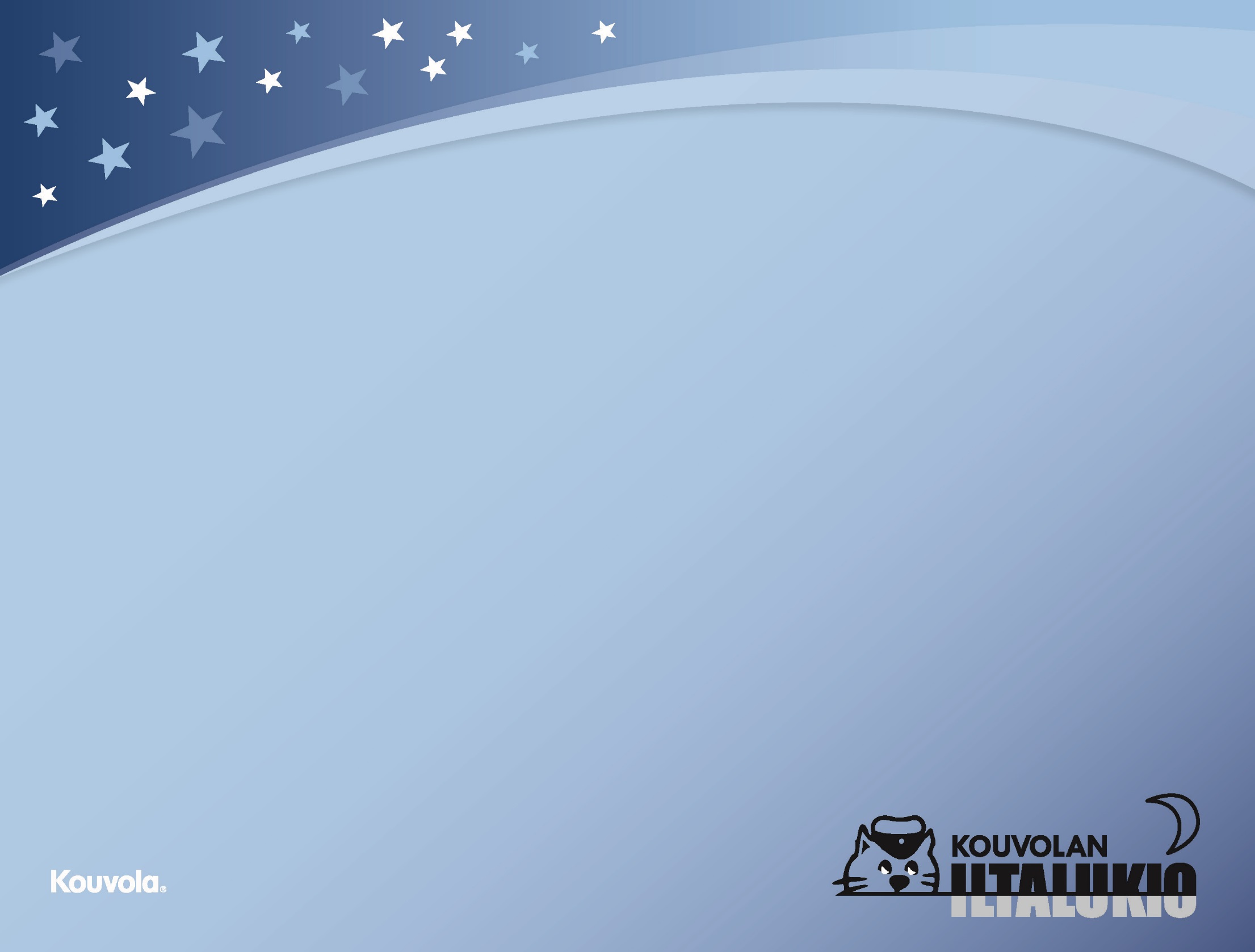 Todistukset
Ylioppilastutkintolautakunta antaa
	1) ylioppilastutkintotodistuksen kokelaille, jotka ovat suorittaneet hyväksytysti tutkintoon vaadittavat kokeet ja jotka saavat lukion päättötodistuksen tai jotka ovat suorittaneet vaaditun ammatillisen tutkinnon.

	2) erillisen todistuksen kokelaille, jotka eivät täytä em. ehtoja. 

	3) hyväksytyn kokeen uusija ja tutkinnon täydentäjä saa aina kokeesta erillisen todistuksen, alkuperäistä tutkintotodistusta ei muuteta.
Anna-Leena Ollikainen
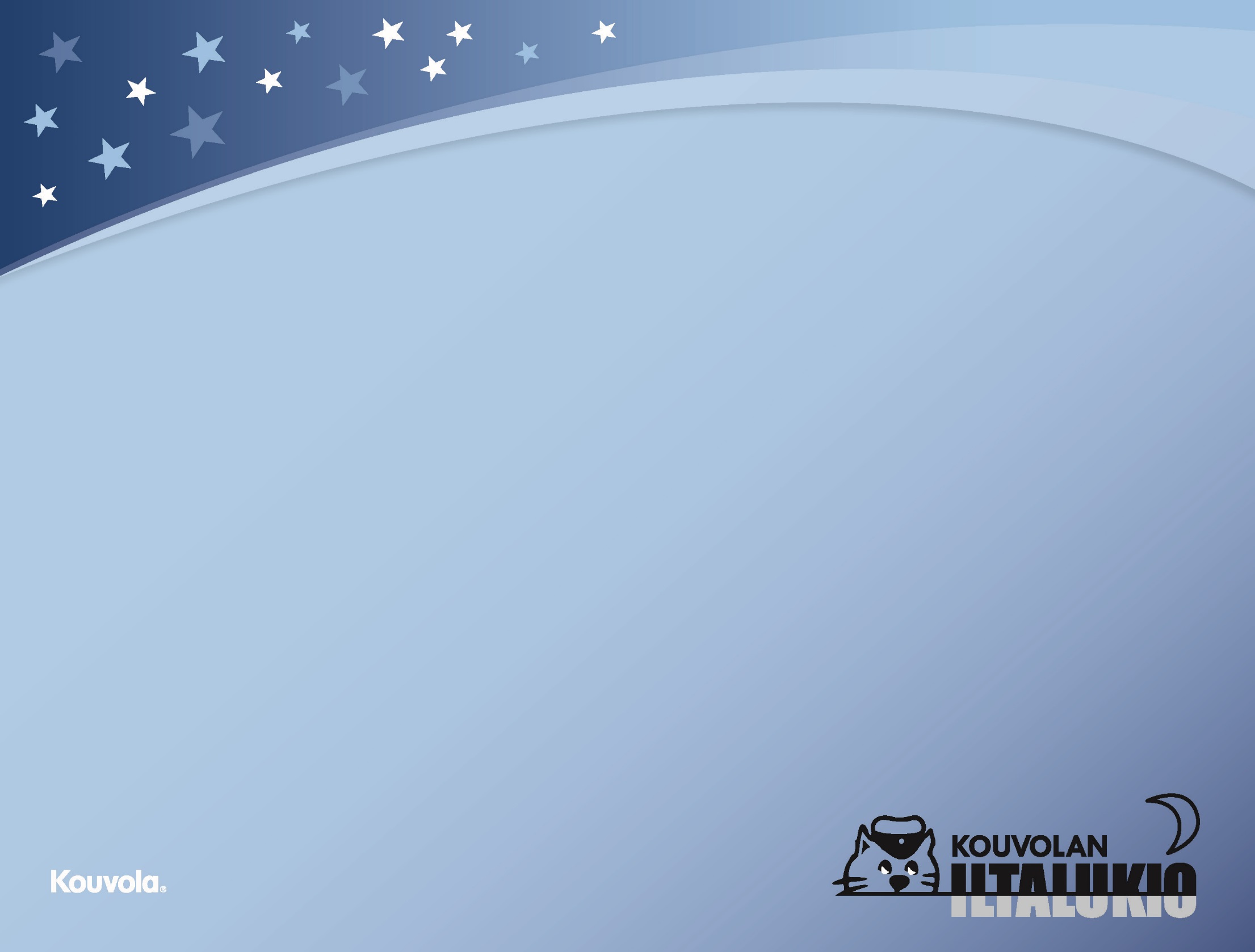 Valmistuminen
Päättötodistus tai ammatillisen tutkinnon todistus pitää olla valmiina:
		syksyn lakkiaisiin 1. jakson lopussa 
		kevään lakkiaisiin 4. jakson lopussa, 
jotta ylioppilastutkintolautakunta voi lähettää yo-todistuksen lakkiaisiin
mennessä. 

Muussa tapauksessa ylioppilastutkintotodistus jää
ylioppilastutkintolautakuntaan odottamaan päättötodistuksen
valmistumista.
Anna-Leena Ollikainen
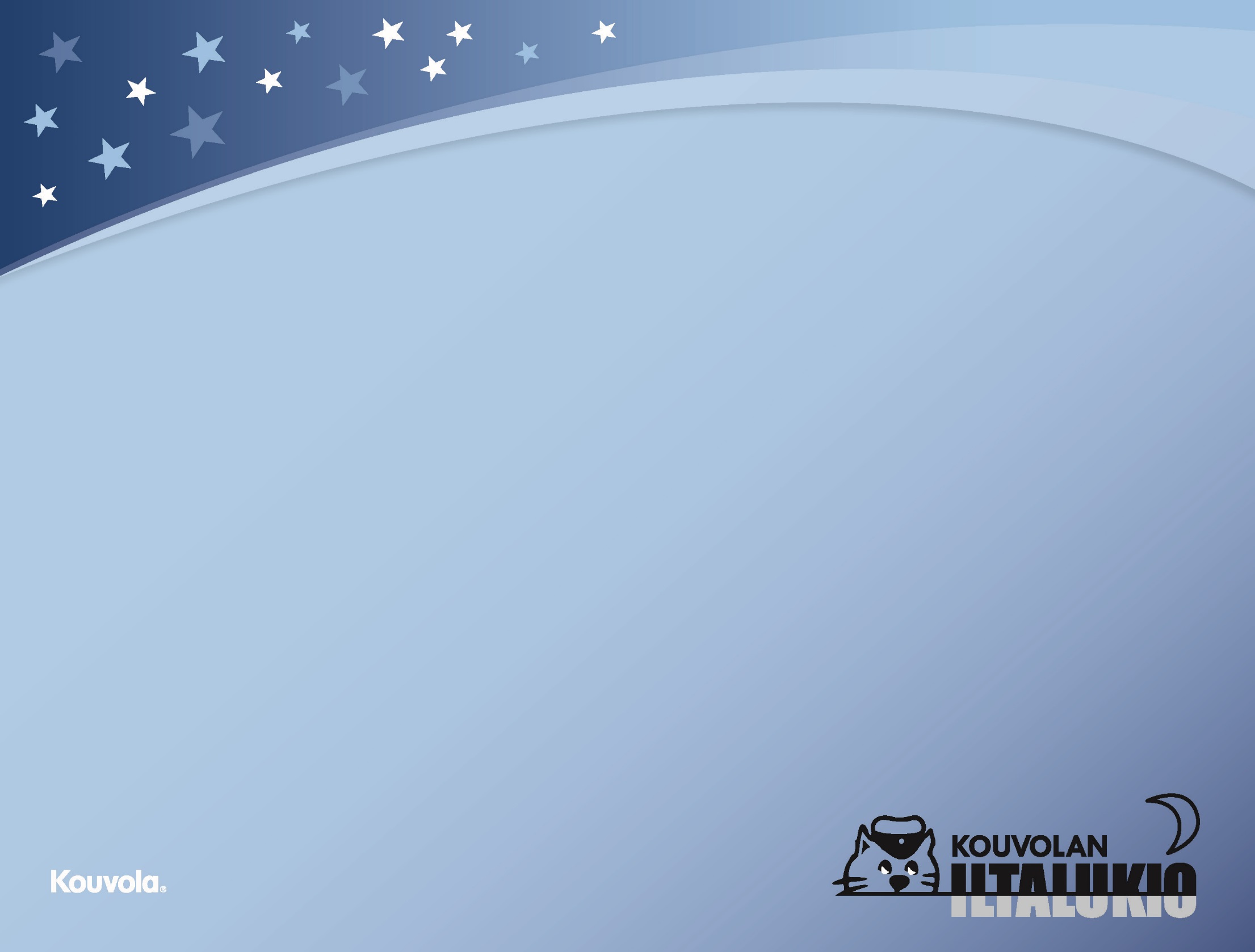 Yo-kokeisiin valmistautuminen
Oma tietokone, hiiri, kuulokkeet ja virtajohto; koululla muutama varalaite. Langattomat lisälaitteet eivät ole sallittuja.
	
	Tietokoneen yhteensopivuuden voi tarkistaa https://www.ylioppilastutkinto.fi/images/sivuston_tiedostot/Ohjeet/Yleiset/liite_2-ohje_kokelaan_tietokoneesta_2019.pdf

Opiskelija vastaa itse siitä, että osaa käynnistää koneensa abitti-järjestelmään käynnistystikulta, jonka saa koetilaisuudessa.

Ennen koetta, lue ohjeet
https://www.ylioppilastutkinto.fi/ylioppilastutkinto/kokelaille
Sähköisiä kokeita eri oppiaineissa, joissa järjestelmää voi harjoitella.
Osallistu abikursseille!
Anna-Leena Ollikainen
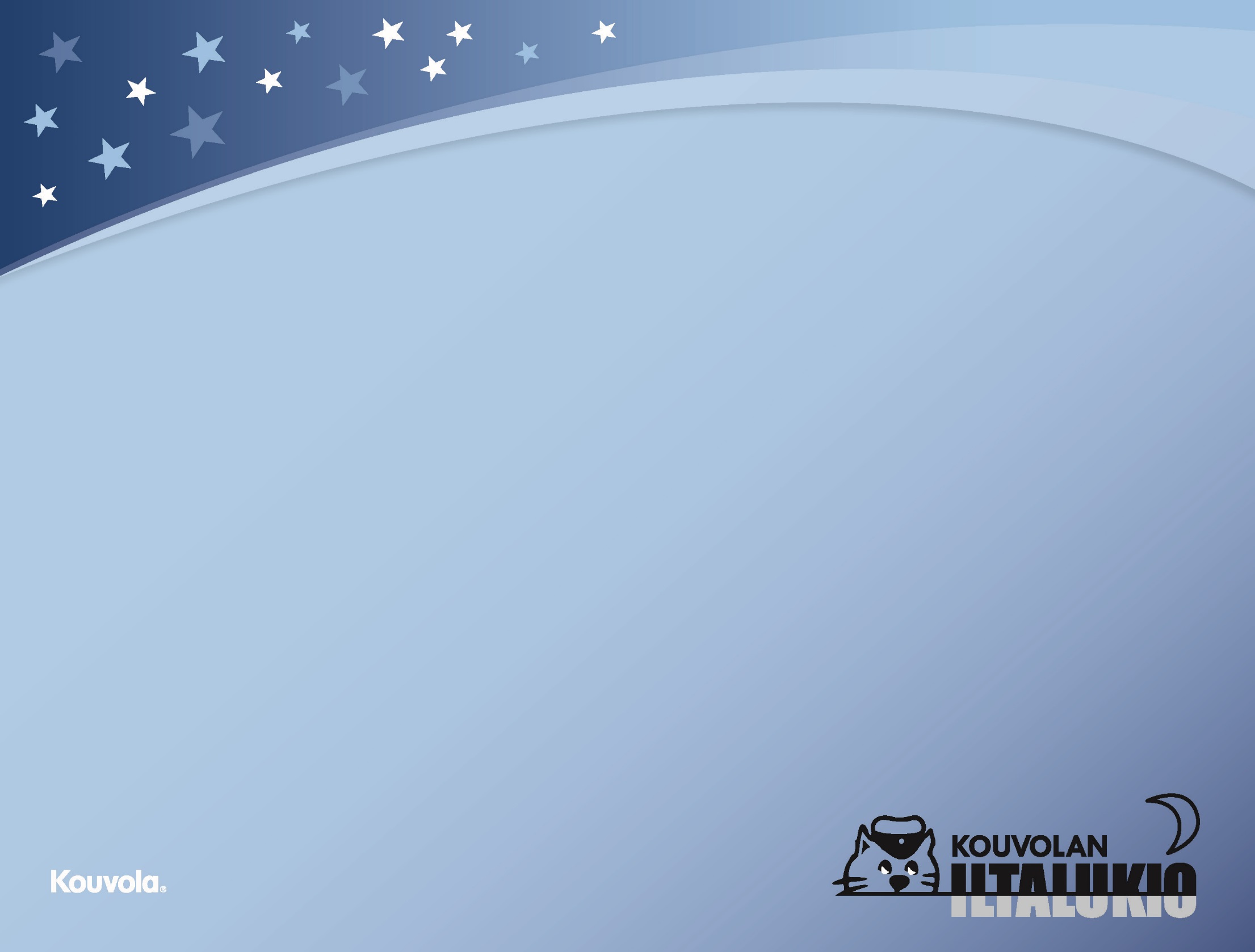 Syksyn 2024 yo-kirjoituksiinilmoittautuminen
Voit toukokuussa ilmoittautua ja/tai tulla tekemään yo-tutkintosuunnitelman henkilökohtaisesti varaamalla ajan Wilma-viestillä.
Tai 15. – 27.5. täytä ja tallenna Wilma-lomake. Lomake löytyy Wilman etusivulta, otsikko Lomakkeet.
Lisätiedot-kohta: Kirjoita suunnitelma, milloin aiot kirjoittaa loput yo-tutkintoosi kuuluvista aineista ja mitkä aineet.
Ota yhteyttä, jos ongelmia lomakkeen täyttämisessä tai tallentamisessa.
Anna-Leena Ollikainen
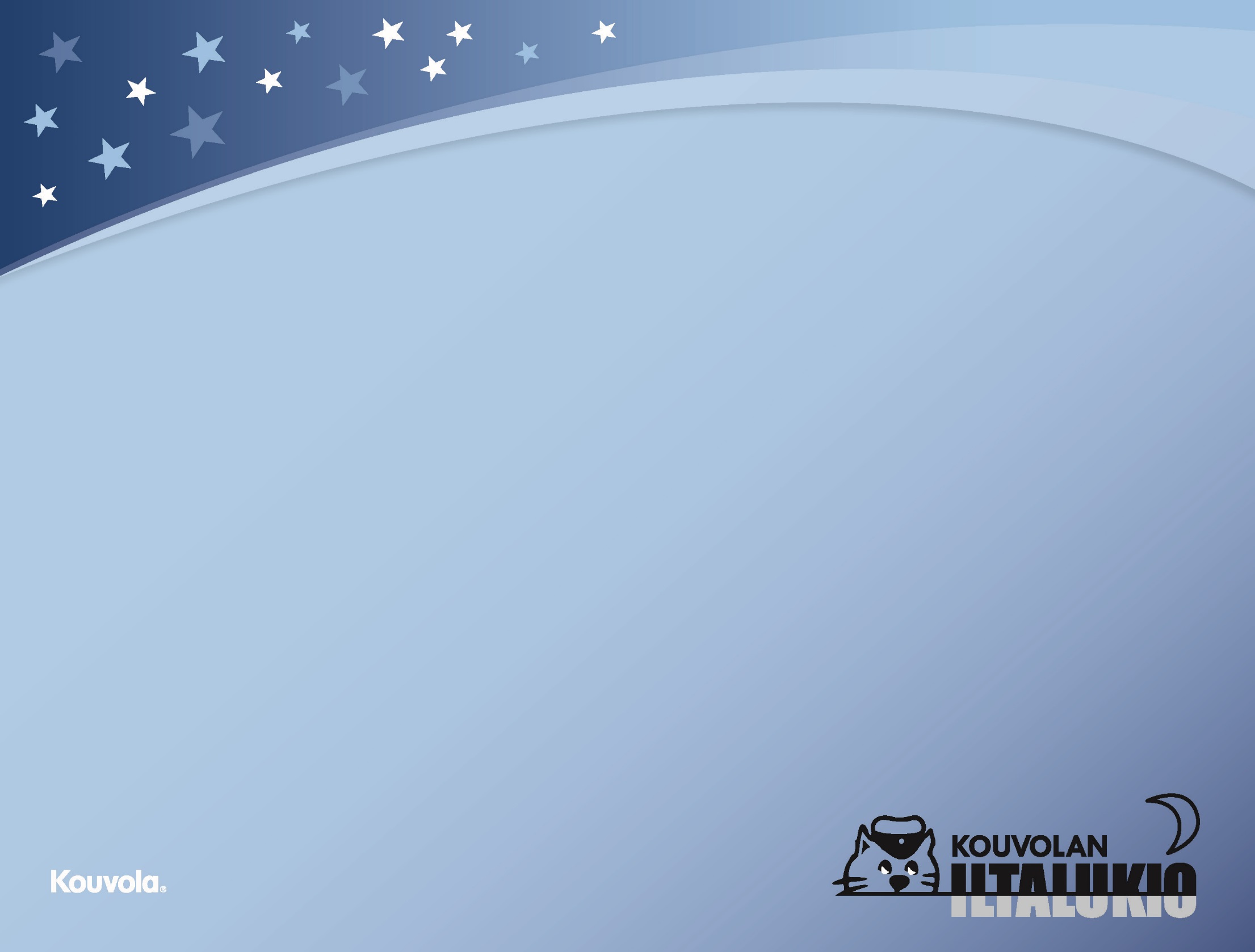 Syksyn 2024 yo-kirjoituksiinilmoittautuminen
Kun ilmoittaudut Wilman lomakkeella, ilmoita Wilma-viestillä  apulaisrehtori Anna-Leena Ollikainen, että olet tehnyt ilmoittautumisen. Antamasi tiedot tarkistetaan. Saat ilmoittautumisen vahvistuksen Wilma-viestillä.
Jos yhteystietosi ovat muuttuneet, ilmoita siitä lukiosihteerille Wilma-viestillä tai s-postitse: 
		paula.rasimus@kouvola.fi
Kun tiedot on koululla tarkistettu, et enää voi muuttaa lomakkeen tietoja. 
Lisätietoja antaa Anna-Leena Ollikainen 
	p. 0206158419 tai Wilma-viesti
Anna-Leena Ollikainen